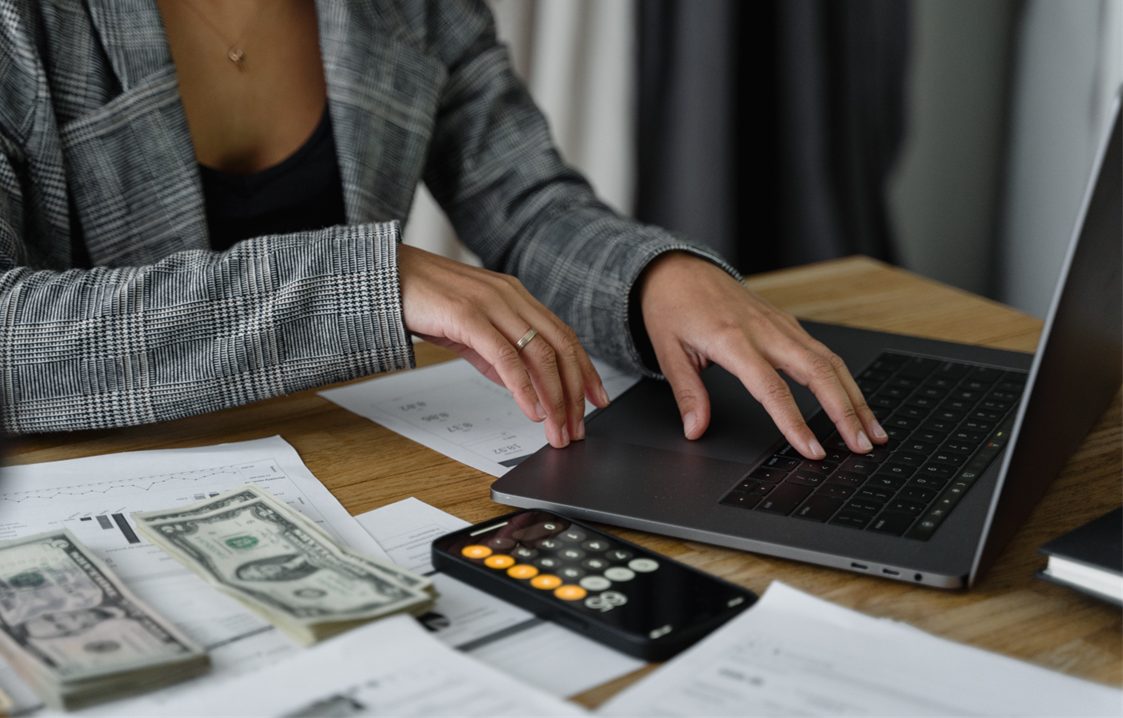 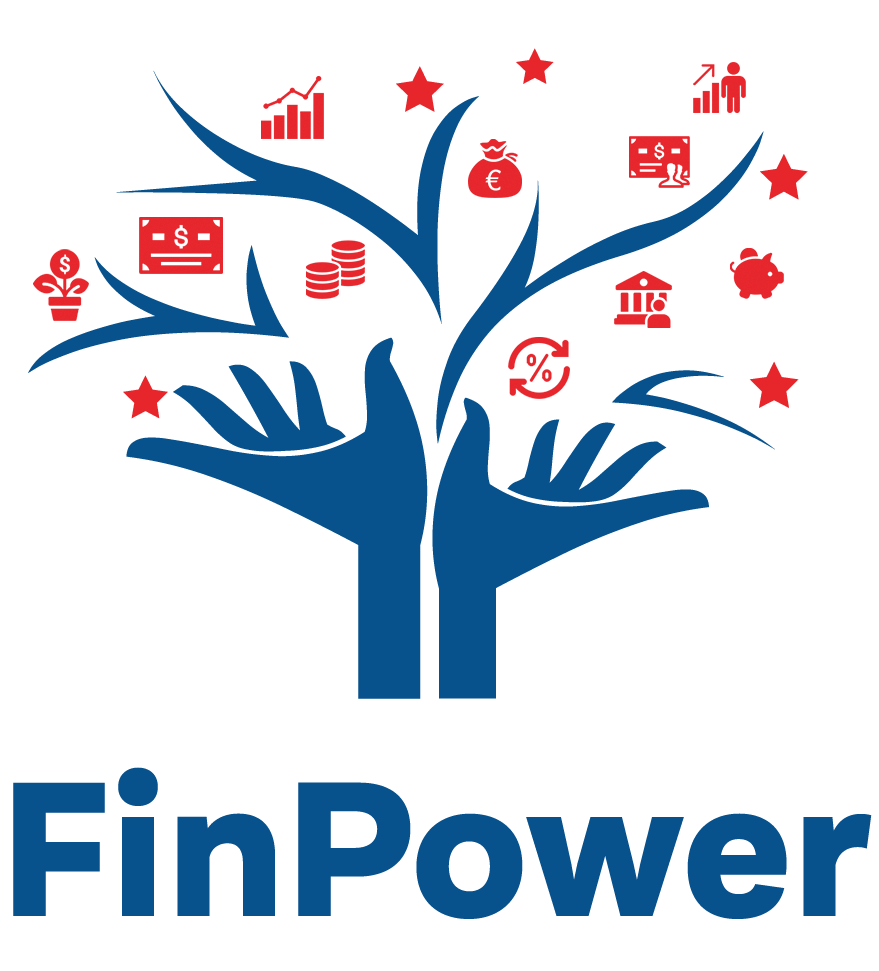 ONLINE SICHERHEIT UND SHUTZ
Autor: RIGHTCHALLENGE
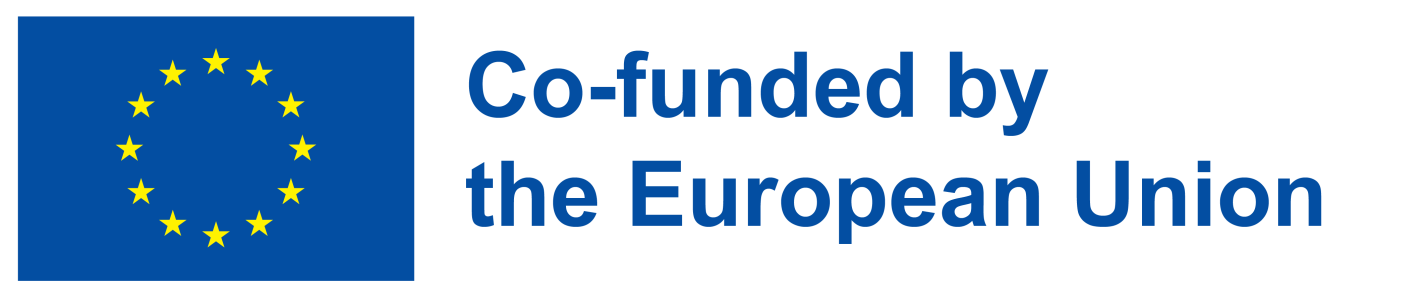 [Speaker Notes: In diesem Modul werden wir drei wichtige Aspekte des Finanzmanagements im digitalen Zeitalter untersuchen. Wir geben einen Überblick über Online-Sicherheit, Online-Einkäufe und alternative Zahlungsmethoden.]
LERNZIELE
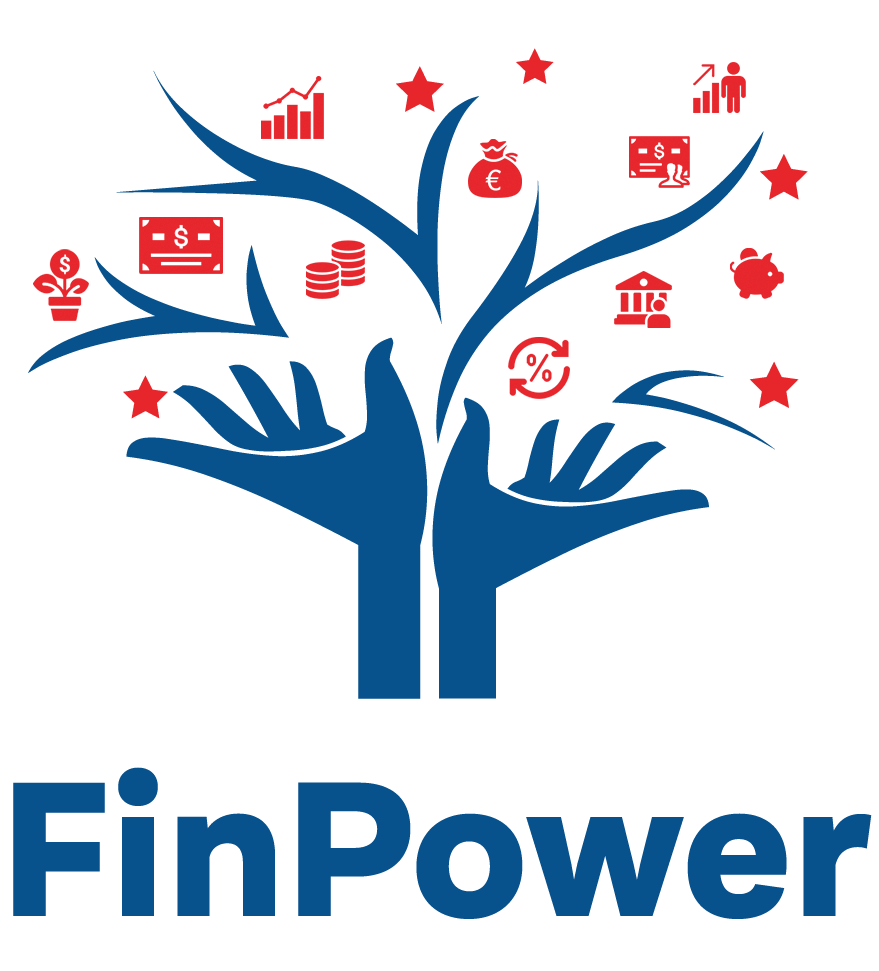 Identifizieren von häufigen Online-Risiken
Verständnis für die finanziellen und emotionalen Auswirkungen von Online-Sicherheitsverletzungen auf Einzelpersonen schaffen
Erkennen der Bedeutung des Schutzes persönlicher Informationen im digitalen Bereich
Verstehen der Risiken des Online-Shoppings
Bewerten von Sicherheitsmaßnahmen von Websites und Zahlungsmethoden, um sichere Transaktionen zu gewährleisten
Erkennen sicherer Strategien zum Schutz persönlicher und finanzieller Informationen bei Online-Einkäufen
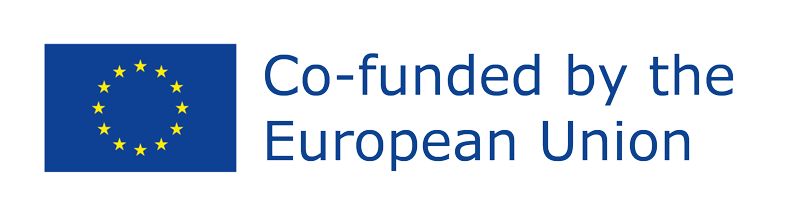 Funded by the European Union. Views and opinions expressed are however those of the author(s) only and do not necessarily reflect those of the European Union or the European Education and Culture Executive Agency (EACEA). Neither the European Union nor EACEA can be held responsible for them. Project Number: 2022-1-AT01-KA220-ADU-000087985
[Speaker Notes: Die Lernziele dieses Moduls sind vielfältig und darauf ausgelegt, den TeilnehmerInnen umfassendes Wissen und praktische Fähigkeiten in spezifischen Bereichen zu vermitteln.

Das erste Thema ist „Online-Sicherheit“. Dieses Modul befasst sich mit häufig auftretenden Risiken wie Identitätsdiebstahl, betrügerische Transaktionen und Cyber-Bedrohungen. Es verdeutlicht die finanziellen und emotionalen Auswirkungen
dieser Risiken auf Einzelpersonen und betont die Bedeutung des Schutzes persönlicher Informationen.

Das zweite Thema lautet „Sicher online einkaufen“. Die Hauptziele umfassen das Verständnis der Risiken beim Online-Shopping, die Identifizierung gängiger Methoden des Online-Betrugs und der Cyberkriminalität, die Bewertung der
Sicherheit von Websites und Zahlungsmethoden sowie die Umsetzung von Strategien zum Schutz persönlicher und finanzieller Informationen. Die TeilnehmerInnen werden auch darin geschult, potenziellen Online-Betrug zu erkennen, um
den persönlichen und gemeinschaftlichen Schutz zu verbessern.]
LERNZIELE
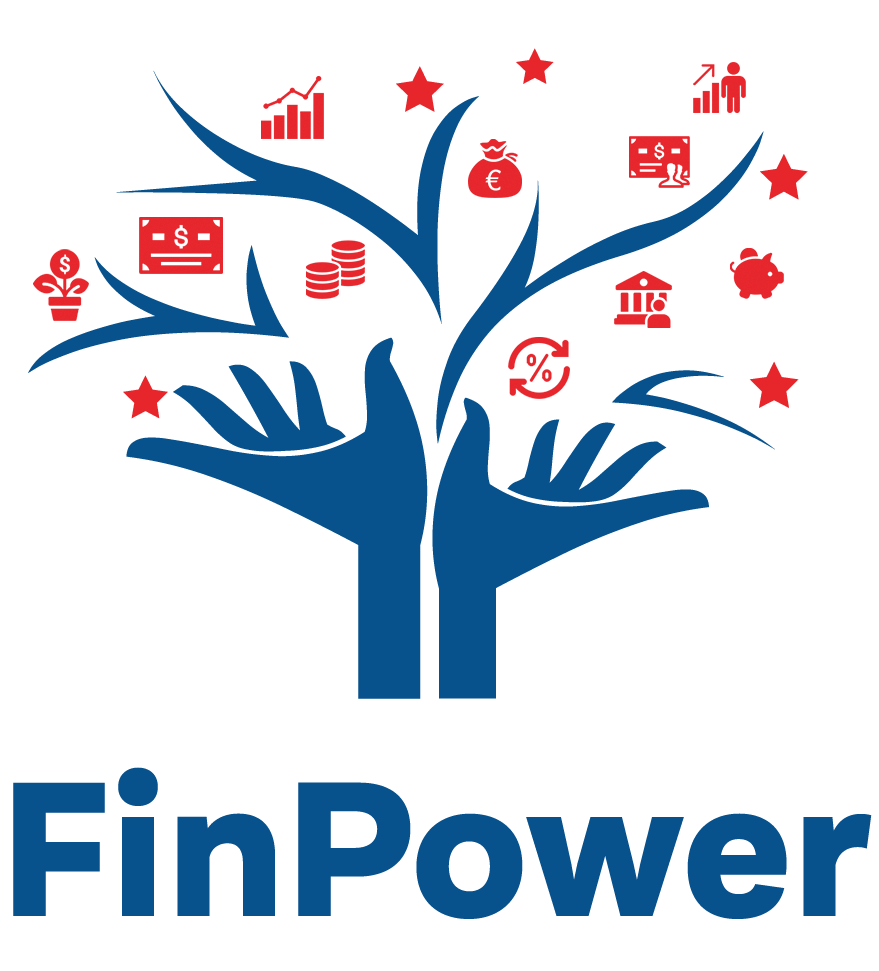 Verständnis für die sichere Nutzung von elektronischen Geldbörsen, Kryptowährungen und mobilen Zahlungen schaffen
Frauen zu nachhaltigen finanziellen Entscheidungen befähigen
Die Vorteile und Risiken alternativer Zahlungsmethoden verstehen und analysieren
Sicherheits- und Datenschutzbedenken hinsichtlich einiger Kriterien bewerten
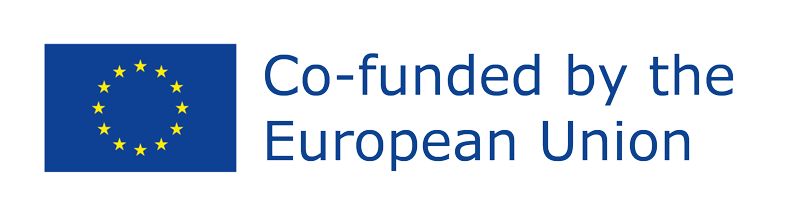 Funded by the European Union. Views and opinions expressed are however those of the author(s) only and do not necessarily reflect those of the European Union or the European Education and Culture Executive Agency (EACEA). Neither the European Union nor EACEA can be held responsible for them. Project Number: 2022-1-AT01-KA220-ADU-000087985
[Speaker Notes: Abschließend wird das Thema „Alternative Zahlungsmethoden“ vorgestellt, wobei verschiedene alternative Zahlungsmethoden wie E-Wallets, Kryptowährungen und mobile Zahlungen erläutert und analysiert werden. Es wird auch Wert
darauf gelegt, die TeilnehmerInnen, insbesondere Frauen, über nachhaltige Zahlungsmethoden aufzuklären und sie zu befähigen, umwelt- und sozialverantwortliche finanzielle Entscheidungen zu treffen.

Insgesamt zielen diese Lernziele darauf ab, den TeilnehmerInnen ein umfassendes Verständnis der einzelnen Themen zu vermitteln und sie mit dem notwendigen Wissen und den Fähigkeiten auszustatten, um die Thematik effektiv zu
bewältigen.]
ONLINE SICHERHEIT
Identifizierung von gewöhnlichen Sicherheitsrisiken

Laut dem FBI tritt Identitätsdiebstahl dann auf, wenn jemand unrechtmäßig die persönlichen Informationen einer anderen Person (wie Name, Sozialversicherungsnummer, Kreditkartennummer oder Bankkontodetails) erlangt und verwendet, um Betrug oder andere Straftaten zu begehen.

Betrügerische Transaktionen umfassen die unbefugte oder arglistige Erlangung, Nutzung oder Übertragung von Geldern, dem Eigentum oder anderen Vermögenswerten durch täuschende oder unehrliche Mittel.

Cyber-Bedrohungen beziehen sich auf alle böswilligen Aktivitäten oder Ereignisse, die darauf abzielen, die Vertraulichkeit, Integrität oder Verfügbarkeit digitaler Informationen und Systeme zu gefährden.
Funded by the European Union. Views and opinions expressed are however those of the author(s) only and do not necessarily reflect those of the European Union or the European Education and Culture Executive Agency (EACEA). Neither the European Union nor EACEA can be held responsible for them. Project Number: 2022-1-AT01-KA220-ADU-000087985
[Speaker Notes: Laut dem FBI tritt Identitätsdiebstahl dann auf, wenn jemand unrechtmäßig die persönlichen Informationen einer anderen Person (wie Name, Sozialversicherungsnummer, Kreditkartennummer oder Bankkontodetails) erlangt und
verwendet, um Betrug oder andere Straftaten zu begehen.

Beispiele:
•	Unbefugte Nutzung der Kreditkarten- oder Bankkontoinformationen einer anderen Person, um Einkäufe zu tätigen.
•	Eröffnung neuer Kreditkonten oder Darlehen unter Verwendung der Identität einer anderen Person.
•	Einreichung betrügerischer Steuererklärungen mit gestohlenen Sozialversicherungsnummern.

Betrügerische Transaktionen umfassen die unbefugte oder arglistige Erlangung, Nutzung oder Übertragung von Geldern, dem Eigentum oder anderen Vermögenswerten durch täuschende oder unehrliche Mittel.

Beispiele:
•	Eine Betrügerin oder ein Betrüger, der sich als legitime Firmenvertretung ausgibt und Zahlungen für gefälschte Dienstleistungen oder Produkte fordert.
•	Unbefugter Zugriff auf ein Bankkonto oder eine Kreditkarte, um unberechtigte Abhebungen oder Einkäufe zu tätigen.
•	Falsche Rechnungsstellung oder Abrechnungsmethoden, bei denen Rechnungen für nie erbrachte Dienstleistungen versendet werden.

Cyber-Bedrohungen beziehen sich auf alle böswilligen Aktivitäten oder Ereignisse, die darauf abzielen, die Vertraulichkeit, Integrität oder Verfügbarkeit digitaler Informationen und Systeme zu gefährden.

Beispiele:
•	Malware-Angriffe (z. B. Viren, Ransomware, Spyware), die Computersysteme oder Netzwerke infizieren und kompromittieren.
•	Phishing-E-Mails oder Social-Engineering-Betrug, die darauf abzielen, Personen dazu zu bringen, sensible Informationen preiszugeben oder auf bösartige Links zu klicken.
•	Datenlecks, bei denen unbefugte Parteien Zugriff auf sensible Informationen in Datenbanken oder auf Servern erhalten.]
ONLINE SICHERHEIT
Finanzielle und emotionale Auswirkungen auf Einzelpersonen
Finanziell
Emotional
Identitätsdiebstahl (finanzielle Verluste aufgrund von nicht genehmigten Transaktionen, betrügerischen Krediten oder Abbuchungen von ihren Konten)
Identitätsdiebstahl (Gefühle der Verletzung, Angst und Hilflosigkeit)
Betrügerische Transaktionen (sie erleiden direkte finanzielle Verluste, wenn Gelder gestohlen oder unberechtigte Abbuchungen von ihren Konten vorgenommen werden)
Betrügerische Transaktionen (Gefühle von Verrat und Verwundbarkeit)
Bedrohungen der Cybersicherheit (finanzielle Verluste durch gestohlene Finanzdaten, Lösegeldzahlungen, um Zugang zu verschlüsselten Daten zu erhalten, oder Kosten im Zusammenhang mit der Wiederherstellung von Datenverletzungen)
Bedrohungen der Cybersicherheit (Angst, Besorgnis und Misstrauen in die Sicherheit ihrer persönlichen Daten und Online-Aktivitäten)
Funded by the European Union. Views and opinions expressed are however those of the author(s) only and do not necessarily reflect those of the European Union or the European Education and Culture Executive Agency (EACEA). Neither the European Union nor EACEA can be held responsible for them. Project Number: 2022-1-AT01-KA220-ADU-000087985
[Speaker Notes: Zu den Risiken gehören sowohl finanzielle als auch emotionale Auswirkungen. 

Finanzieller Schaden:
1.	Identitätsdiebstahl: Die Opfer von Identitätsdiebstahl können erheblilche finanzielle Verluste durch unbefugte Transaktionen, betrügerische Kredite oder Belastungen auf ihren Konten erleiden. Sie können auch Kosten für Dienste zur Lösung von Identitätsdiebstahl und Anwaltsgebühren haben.
2.	Betrügerische Transaktionen: Betroffene von betrügerischen Transaktionen können finanzielle Verluste in direkter Art & Weise erleiden, wenn Geld abgehoben oder unbefugte Belastungen auf ihren Konten vorgenommen werden. Indirekte finanzielle Auswirkungen können Überziehungsgebühren oder Gebühren für geplatzte Schecks umfassen.
Cyber-Bedrohungen: Die Opfer von Cyber-Bedrohungen können finanzielle Verluste erleiden, wenn ihre finanziellen Informationen gestohlen werden, Lösegeldzahlungen für den Zugang zu verschlüsselten Daten erforderlich sind oder Kosten für die Wiederherstellung nach Datenlecks anfallen, wie z.B. forensische Untersuchungen, regulatorische Geldstrafen oder Entschädigungen für Kunden.

Emotionaler Schaden:
1.	Identitätsdiebstahl: Der emotionale Schaden durch Identitätsdiebstahl kann erheblich sein und Gefühle von Verletzung, Angst und Hilflosigkeit hervorrufen. Opfer können Stress und Frustration erleben, während sie den Diebstahl melden, betrügerische Belastungen bestreiten und ihre Identität wiederherstellen.
2.	Betrügerische Transaktionen: Personen, die von betrügerischen Transaktionen betroffen sind, können Gefühle des Verrats und der Verwundbarkeit erfahren, insbesondere wenn der Betrug durch eine vertrauenswürdige Person begangen wurde. Sie können auch das Gefühl haben, die Kontrolle über ihre finanzielle Sicherheit und Privatsphäre verloren zu haben.
3.	Cyber-Bedrohungen: Opfer von Cyber-Bedrohungen können Angst, Besorgnis und Misstrauen gegenüber der Sicherheit ihrer persönlichen Informationen und Online-Aktivitäten empfinden. Sie können auch ein Gefühl der Verwundbarkeit und Frustration über den wahrgenommenen Mangel an Kontrolle über ihre digitale Privatsphäre und Sicherheit haben.]
ONLINE SICHERHEIT
Aktivität: Gruppendiskussion über kürzlich begangene Sicherheitsverletzungen und ihre Auswirkungen auf Einzelpersonen und Organisationen

Diese Aktivität zielt darauf ab, aktuelle Sicherheitsverletzungen und deren Auswirkungen auf Einzelpersonen und Organisationen zu analysieren und zu diskutieren. Zusätzlich sollen die finanziellen und emotionalen Folgen, die daraus gewonnenen Erkenntnisse und Präventionsstrategien erörtert werden.

Leitfragen zur Förderung der Diskussion:
Was waren die Umstände und das Ausmaß des Sicherheitsverstoßes?
Welche finanziellen und emotionalen Auswirkungen hatte die Sicherheitsverletzung auf Einzelpersonen und Organisationen?
Was waren die wichtigsten Lehren aus dem Vorfall?
Welche Strategien oder Maßnahmen hätten umgesetzt werden können, um die Sicherheitsverletzung zu verhindern?
Funded by the European Union. Views and opinions expressed are however those of the author(s) only and do not necessarily reflect those of the European Union or the European Education and Culture Executive Agency (EACEA). Neither the European Union nor EACEA can be held responsible for them. Project Number: 2022-1-AT01-KA220-ADU-000087985
[Speaker Notes: Aktivität: Gruppendiskussion über kürzlich begangene Sicherheitsverletzungen und ihre Auswirkungen auf Einzelpersonen und Organisationen

Diese Aktivität zielt darauf ab, aktuelle Sicherheitsverletzungen und deren Auswirkungen auf Einzelpersonen und Organisationen zu analysieren und zu diskutieren. Zusätzlich sollen die finanziellen und emotionalen Folgen, die daraus
gewonnenen Erkenntnisse und Präventionsstrategien erörtert werden.

Hier finden Sie eine Schritt-für-Schritt-Anleitung:
Teilen Sie die TeilnehmerInnen in kleine Gruppen von 4-6 Mitgliedern auf.
Weisen Sie jeder Gruppe eine aktuelle Fallstudie oder einen Nachrichtenartikel über eine Sicherheitsverletzung zur Analyse zu. Beispiele umfassen Datenlecks bei großen Unternehmen, Ransomware-Angriffe auf Gesundheitsorganisationen
oder Phishing-Betrug, die auf Einzelpersonen abzielen.

Die folgenden Beispiele können hierbei werden:

Datenlecks bei großen Unternehmen:
CAM4-Datenleck (März 2020): Die Elasticsearch-Datenbank der Adult-Video-Streaming-Website CAM4 wurde gehackt, wodurch über 10 Milliarden Datensätze offengelegt wurden. Zu den gestohlenen Daten gehörten vollständige Namen,
E-Mail-Adressen, sexuelle Orientierung, Chat-Transkripte, E-Mail-Korrespondenz-Transkripte, Passwort-Hashes, IP-Adressen und Zahlungsprotokolle.
Yahoo-Datenleck (Oktober 2017): Yahoo gab bekannt, dass im August 2013 ein Datenleck 3 Milliarden Konten kompromittiert hatte. Der Vorfall wurde erstmals gemeldet, als Yahoo in Verhandlungen über den Verkauf an Verizon stand.
Aadhaar-Datenleck (März 2018): Die persönlichen Daten von mehr als einer Milliarde Bürger in Indien, die in der weltweit größten biometrischen Datenbank gespeichert sind, konnten online gekauft werden.

Ransomware-Angriffe auf Gesundheitsorganisationen:
University of Vermont (UVM) Medical Center (Oktober 2020): Mitarbeiter des UVM Medical Center konnten fast einen Monat lang keine elektronischen Gesundheitsakten (EHRs), Lohnabrechnungsprogramme und andere wichtige
digitale Werkzeuge nutzen. Viele Operationen mussten verschoben werden, und Krebspatienten mussten zur Strahlenbehandlung woanders hingehen.
Inova Health System: Das Inova Health System war einer der Gesundheitsdienstleister, das Opfer eines Ransomware-Angriffs wurde.

Phishing-Betrug, die auf Einzelpersonen abzielen:
Spear-Phishing: Dies ist eine gezielte Phishing-Methode, bei der Cyberkriminelle Informationen stehlen, indem sie sich als vertrauenswürdige Quelle ausgeben.
HTTPS-Phishing: Ein Cyberkrimineller täuscht Sie, indem er eine bösartige Website verwendet, um Ihre persönlichen Informationen zu stehlen.
E-Mail-Phishing: Eine der häufigsten Phishing-Attacken ist das E-Mail-Phishing. Dabei sendet ein Cyberangreifer eine E-Mail, in der er vorgibt, jemand anderes zu sein, in der Hoffnung, dass Sie mit den angeforderten Informationen
antworten.

Hier finden Sie eine Schritt-für-Schritt-Anleitung:
1. Teilen Sie die Teilnehmer in kleine Gruppen von 4-6 Mitgliedern auf.
2. Weisen Sie jeder Gruppe eine aktuelle Fallstudie oder einen Nachrichtenartikel über eine Sicherheitsverletzung zur Analyse zu. Die Beispiele beinhalten Datenlecks bei großen Unternehmen, Ransomware-Angriffe auf
Gesundheitsorganisationen oder Phishing-Betrug, die auf Einzelpersonen abzielen.
3. Geben Sie den Gruppen einige Leitfragen zur Diskussion vor:
-	Was waren die Umstände und das Ausmaß der Sicherheitsverletzung?
-	Wie hat der Vorfall Einzelpersonen und Organisationen finanziell und emotional betroffen?
-	Welche wichtigen Erkenntnisse wurden aus dem Vorfall gewonnen?
-	Welche Strategien oder Maßnahmen hätten zur Verhinderung der Sicherheitsverletzung beitragen können?
4. Geben Sie den Gruppen 20-30 Minuten Zeit, um die Fallstudie oder den Artikel zu überprüfen, die Fragen zu diskutieren und wichtigsten Punkte für die Präsentation vorzubereiten.
5. Treffen Sie sich nach der Diskussionszeit wieder als Gesamtgruppe.
6. Jede Gruppe präsentiert eine Zusammenfassung ihrer Erkenntnisse und hebt die wichtigsten Aspekte der Sicherheitsverletzung, deren Auswirkungen, gewonnene Erkenntnisse hervor.
7. Ermutigen Sie zu einer offenen Diskussion und zum Ideenaustausch unter den TeilnehmerInnen.
8. Führen Sie eine Nachbesprechung durch, bei der die TeilnehmerInnen über gemeinsame Themen, Herausforderungen und bewährte Verfahren aus den Fallstudien reflektieren.
9. Schließen Sie die Aktivität mit einer Zusammenfassung der wichtigsten Erkenntnisse ab und betonen Sie die Bedeutung des Bewusstseins für Cybersicherheit und proaktiver Maßnahmen zur Minderung von Sicherheitsrisiken.]
ONLINE SICHERHEIT
Die Bedeutung von Sicherheitsmaßnahmen
Personenbezogene Daten umfassen ein breites Spektrum an Daten, die zur Identifizierung oder zum Auffinden einer Person verwendet werden können. Es ist sehr wichtig, unsere persönlichen Daten zu schützen. 

Eine der größten Gefahren, die damit verbunden ist, dass persönliche Daten in die falschen Hände geraten, ist der Identitätsdiebstahl. 

Persönliche Daten sind oft das Ziel von Cyberkriminellen, die versuchen, Finanzbetrug zu begehen. 

Der Schutz personenbezogener Daten ist für die Wahrung der Rechte des Einzelnen auf Privatsphäre unerlässlich. 

Unternehmen, die personenbezogene Daten nicht angemessen schützen, müssen mit rechtlichen und regulatorischen Konsequenzen rechnen.
Funded by the European Union. Views and opinions expressed are however those of the author(s) only and do not necessarily reflect those of the European Union or the European Education and Culture Executive Agency (EACEA). Neither the European Union nor EACEA can be held responsible for them. Project Number: 2022-1-AT01-KA220-ADU-000087985
[Speaker Notes: Bevor wir uns in die Feinheiten der Online-Sicherheit vertiefen, nehmen wir uns einen Moment Zeit, um zu verstehen, warum es so wichtig ist, persönliche Informationen zu schützen. Persönliche Informationen, von Ihrem Namen bis zu Ihren
Finanzdetails, spielen eine entscheidende Rolle in unserem Leben.

Sie umfassen eine Vielzahl von Daten, die dazu verwendet werden können, eine Person zu identifizieren oder zu lokalisieren. Dazu gehören unter anderem:
Name
Adresse
Sozialversicherungsnummer (SSN)
Geburtsdatum
E-Mail-Adresse
Telefonnummer
Finanzinformationen (z. B. Kreditkartennummern, Bankkontodaten)
Medizinische Informationen
Online-Kontozugangsdaten (z. B. Benutzernamen, Passwörter)

Den Schutz dieser Informationen zu gewährleisten, ist aus folgenden Gründen von entscheidender Bedeutung:

Identitätsdiebstahl: Eine der größten Risiken, die mit der Preisgabe persönlicher Informationen verbunden ist, verdeutlich sich im Identitätsdiebstahl. Identitätsdiebe können gestohlene persönliche Informationen verwenden, um betrügerische Konten zu eröffnen, unbefugte Einkäufe zu tätigen oder sogar Straftaten im Namen des Opfers zu begehen. Die finanziellen und emotionalen Auswirkungen von Identitätsdiebstahl können erheblich sein, da Opfer oft erhebliche Zeit und Ressourcen aufwenden, um Schaden zu verursachen.
Finanzbetrug: Dabei werden persönliche Informationen oft von Cyberkriminellen angegriffen, die finanziellen Betrug begehen wollen. Dies kann unbefugten Zugriff auf Bankkonten, Kreditkartenbetrug oder betrügerische Kreditanträge unter Verwendung gestohlener Identitäten umfassen. Die finanziellen Verluste aus einem solchem Betrug können verheerend sein und die Kreditwürdigkeit, finanzielle Stabilität und das Vertrauen der Finanzinstitute im Hinblick auf Einzelpersonen beeinträchtigen.
Datenschutzverletzungen: Der Schutz persönlicher Informationen ist entscheidend für den Schutz der Datenschutzrechte von Einzelpersonen. Unbefugter Zugriff auf persönliche Daten kann zu Datenschutzverletzungen führen, bei denen sensitive Informationen unbefugten Parteien preisgegeben werden. Datenschutzverletzungen können zu Peinlichkeiten, Rufschädigungen und einem Vertrauensverlust in Organisationen führen, die für den Schutz persönlicher Daten verantwortlich sind.
Rechtliche und regulatorische Konsequenzen: Organisationen, die es versäumen, persönliche Informationen angemessen zu schützen, können rechtliche und regulatorische Konsequenzen haben. Datenschutzgesetze wie die Datenschutz-Grundverordnung (DSGVO) in Europa oder der California Consumer Privacy Act (CCPA) in den Vereinigten Staaten stellen strenge Anforderungen an die Erhebung, Speicherung und Handhabung personenbezogener Daten. Ein Verstoß gegen diese Vorschriften kann zu erheblichen Geldstrafen, rechtlichen Haftungen und Rufschädigungen für eine Organisation führen.]
BEWÄHRTE PRAKTIKEN FÜR DEN SCHUTZ PERSONENBEZOGENER DATEN
Funded by the European Union. Views and opinions expressed are however those of the author(s) only and do not necessarily reflect those of the European Union or the European Education and Culture Executive Agency (EACEA). Neither the European Union nor EACEA can be held responsible for them. Project Number: 2022-1-AT01-KA220-ADU-000087985
[Speaker Notes: Um die Sicherheit Ihrer persönlichen Informationen zu gewährleisten, befolgen Sie diese wesentlichen Schritte:

Verwenden Sie starke Passwörter: Erstellen Sie starke, einzigartige Passwörter für jedes Online-Konto und ändern Sie sie regelmäßig. Vermeiden Sie die Verwendung von leicht-erratbaren Passwörtern oder das Wiederverwenden von Passwörtern für mehrere Konten.
Aktivieren Sie die Zwei-Faktor-Authentifizierung (2FA): Wo immer möglich, aktivieren Sie die Zwei-Faktor-Authentifizierung, um Ihren Online-Konten zusätzliche Sicherheit zu verleihen. Die 2FA erfordert, dass Benutzer eine zweite Form der Verifizierung, wie einen Code, der an ihr Mobilgerät gesendet wird, zusätzlich zu ihrem Passwort überprüft.
Seien Sie vorsichtig mit persönlichen Informationen: Seien Sie vorsichtig beim Teilen persönlicher Informationen (Online oder am Telefon). Vermeiden Sie die Bereitstellung sensibler Informationen und überprüfen Sie die Legitimität von Anfragen, bevor Sie die Daten teilen.
Sichern Sie Ihre Geräte: Halten Sie Ihre Geräte, einschließlich Computer, Smartphones und Tablets in sicherer Verwahrung, indem Sie Antivirensoftware installieren, Firewalls aktivieren und Software mit den neuesten Sicherheitspatches aktualisieren.
Bilden Sie sich weiter: Informieren Sie sich über gängige Betrugsversuche und Phishing-Taktiken, die von Cyberkriminellen verwendet werden, um Personen dazu zu bringen, persönliche Informationen preiszugeben. Seien Sie wachsam und skeptisch gegenüber unaufgeforderten E-Mails, Telefonanrufen oder Nachrichten, die persönliche Informationen oder Zahlungen anfordern.]
ÜBERBLICK ZUR SICHERUNG VON ONLINE-KONTEN
Funded by the European Union. Views and opinions expressed are however those of the author(s) only and do not necessarily reflect those of the European Union or the European Education and Culture Executive Agency (EACEA). Neither the European Union nor EACEA can be held responsible for them. Project Number: 2022-1-AT01-KA220-ADU-000087985
[Speaker Notes: Überblick über die Sicherung von Online-Konten und Transaktionen zur Verhinderung unbefugten Zugriffs
In der heutigen digitalen Ära ist die Sicherheit von Online-Konten und Transaktionen von entscheidender Bedeutung, um sensible persönliche und finanzielle Informationen vor unbefugtem Zugriff und betrügerischen Aktivitäten zu schützen.
Die Sicherung von Online-Konten und Transaktionen erfordert die Umsetzung einer Kombination aus präventiven Maßnahmen und bewährten Verfahren, um sich gegen verschiedene Cyber-Bedrohungen wie Hacking, Phishing und
Identitätsdiebstahl zu schützen. Im Folgenden sind die wichtigsten Komponenten zur Sicherung von Online-Konten und Transaktionen aufgeführt:

Starke Passwörter:
Verwenden Sie für jedes Online-Konto starke und einzigartige Passwörter.
Vermeiden Sie leicht erratbare Passwörter wie "passwort123" oder "123456".
Erwägen Sie die Verwendung einer Passphrase, die aus einer Kombination von Buchstaben, Zahlen und Sonderzeichen besteht.
Aktualisieren Sie Passwörter regelmäßig und verwenden Sie sie nicht für mehrere Konten.

Zwei-Faktor-Authentifizierung (2FA):
Aktivieren Sie immer, wenn möglich, die Zwei-Faktor-Authentifizierung (2FA).
2FA bietet eine zusätzliche Sicherheitsebene, indem Benutzer zur Bereitstellung einer zweiten Verifizierungsform aufgefordert werden, z. B. eines Codes, der an ihr Mobilgerät gesendet wird.
Dies hilft, unbefugten Zugriff zu verhindern, selbst wenn ein Passwort kompromittiert wird.

Sichere Kommunikation:
Stellen Sie sicher, dass Online-Transaktionen und -Kommunikationen über sichere Kanäle durchgeführt werden.
Achten Sie auf HTTPS in der Website-URL und ein Vorhängeschlosssymbol in der Browser-Adressleiste, das anzeigt, dass die Verbindung verschlüsselt ist.
Vermeiden Sie die Übertragung sensibler Informationen über ungesicherte Wi-Fi-Netzwerke, da diese möglicherweise anfällig für Interception durch Angreifer sind.

Regelmäßige Software-Updates:
Halten Sie Software, Betriebssysteme und Anwendungen mit den neuesten Sicherheitspatches und Updates auf dem neuesten Stand.
Schwachstellen in veralteter Software können von Angreifern ausgenutzt werden, um unbefugten Zugriff auf Geräte und Konten zu erhalten.
 
Vorsicht vor Phishing-Angriffen:
Seien Sie vorsichtig bei Phishing-E-Mails, Texten oder Telefonanrufen, die versuchen, Benutzer dazu zu bringen, persönliche Informationen preiszugeben oder auf bösartige Links zu klicken.
Vermeiden Sie das Klicken auf Links oder das Herunterladen von Anhängen aus verdächtigen oder unaufgeforderten E-Mails.
Überprüfen Sie die Legitimität von Anfragen nach persönlichen Informationen, bevor Sie sensible Daten bereitstellen.

Verwendung sicherer Zahlungsmethoden:
Verwenden Sie bei Online-Transaktionen sichere Zahlungsmethoden wie Kreditkarten oder seriöse Zahlungsplattformen, die einen Käuferschutz bieten.
Vermeiden Sie die Bereitstellung von Zahlungsinformationen an unsichere oder unbekannte Websites.

Überwachung der Kontenaktivität:
Überwachen Sie regelmäßig die Kontenaktivität und -auszüge auf unbefugte Transaktionen oder verdächtige Aktivitäten.
Melden Sie unbefugte Transaktionen oder verdächtige Aktivitäten sofort dem jeweiligen Finanzinstitut oder Diensteanbieter.

Datenverschlüsselung:
Verwenden Sie Verschlüsselungstechnologien zum Schutz sensibler Daten sowohl während der Übertragung als auch im Ruhezustand.
Die Verschlüsselung verändert die Daten so, um sie für unbefugte Benutzer unleserlich zu machen und damit den Daten-Diebstahl vorzubeugen.]
ERKENNUNG UND VERMEIDUNG VON BETRUG ZUM FINANZIELLEN SCHUTZ
Funded by the European Union. Views and opinions expressed are however those of the author(s) only and do not necessarily reflect those of the European Union or the European Education and Culture Executive Agency (EACEA). Neither the European Union nor EACEA can be held responsible for them. Project Number: 2022-1-AT01-KA220-ADU-000087985
[Speaker Notes: Erklärung zur Erkennung und Vermeidung von Betrug zum Schutz vor finanziellen Verlusten
Betrug kann in verschiedenen Formen auftreten und damit Einzelpersonen über verschiedene Kanäle ansprechen (E-Mails, Telefonanrufe, Textnachrichten und Online-Werbung). Die Erkennung und Vermeidung von Betrug sind entscheidend,
um sich vor finanziellen Verlusten und anderen negativen Folgen zu schützen.

Bilden Sie sich weiter:
Bleiben Sie über gängige Arten von Betrug und betrügerische Taktiken informiert, wie Phishing-Betrug, Anlagebetrug und Lotteriebetrug.
Seien Sie sich der neuesten Taktiken bewusst, die von Betrügern verwendet werden, um Einzelpersonen zu täuschen und ihr Vertrauen auszunutzen.

Seien Sie bei unaufgeforderter Kommunikation skeptisch:
Seien Sie vorsichtig bei unaufgeforderten E-Mails, Telefonanrufen oder Textnachrichten, die persönliche oder finanzielle Informationen anfordern.
Vermeiden Sie es, auf unaufgeforderte Kommunikationen zu antworten oder Links zu öffnen, insbesondere wenn sie verdächtig erscheinen oder zu gut klingen, um wahr zu sein.

Überprüfen Sie die Legitimität von Anfragen:
Überprüfen Sie die Legitimität von Anfragen nach persönlichen oder finanziellen Informationen, bevor Sie sensible Daten preisgeben.
Kontaktieren Sie die Organisation direkt über offiziell verfügbare Kontaktinformationen, um die Echtheit von Anfragen zu bestätigen.

Treffen Sie keine überstürzten Entscheidungen:
Vermeiden Sie es, überstürzte Entscheidungen zu treffen oder impulsiv auf Drucktaktiken von Betrügern zu reagieren.
Nehmen Sie sich Zeit, um Angebote oder Möglichkeiten zu recherchieren und zu überprüfen, bevor Sie finanzielle Verpflichtungen eingehen.

Schützen Sie persönliche Informationen:
Schützen Sie persönliche und finanzielle Informationen, indem Sie sensible Daten nicht mit unbekannten oder unverifizierten Parteien teilen.
Seien Sie vorsichtig beim Bereitstellen persönlicher Informationen. Insbesondere  bei Websites, die nicht sicher oder vertrauenswürdig erscheinen.

Vertrauen Sie Ihren Instinkten:
Vertrauen Sie Ihren Instinkten und seien Sie misstrauisch gegenüber Angeboten oder Möglichkeiten, die zu gut erscheinen, um wahr zu sein.
Wenn etwas verdächtig erscheint oder nicht richtig zu sein scheint, ergreifen Sie die notwendigen Vorsichtsmaßnahmen und suchen Sie Rat bei vertrauenswürdigen Quellen.]
Rollenspiel-Szenario
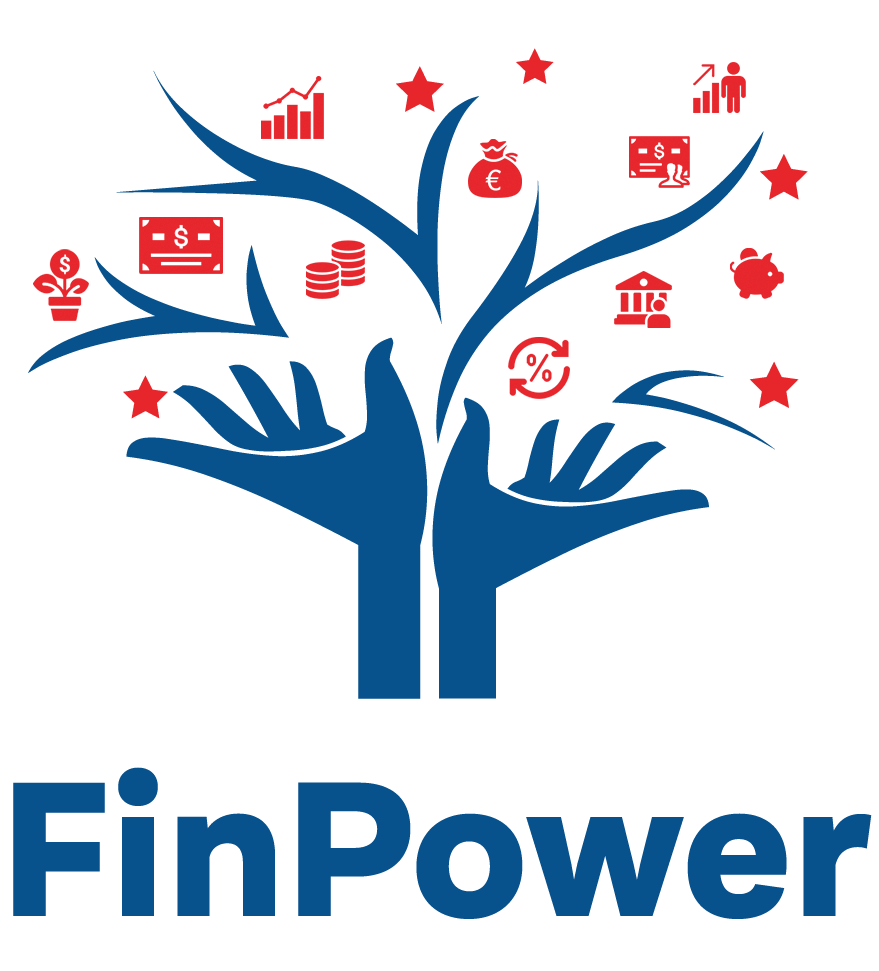 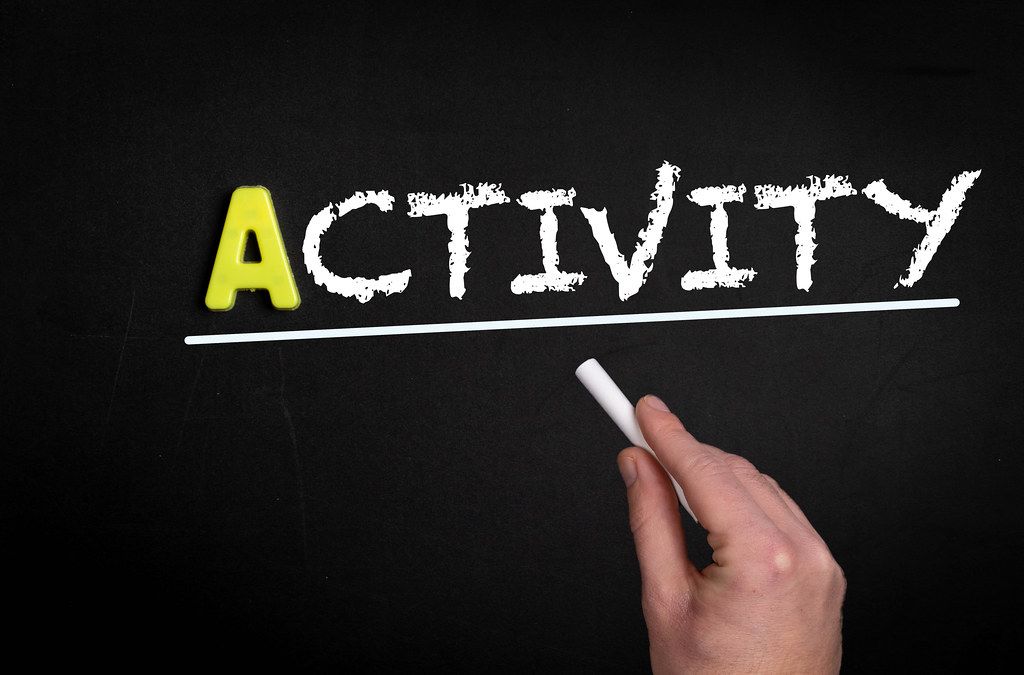 Source: CC BY
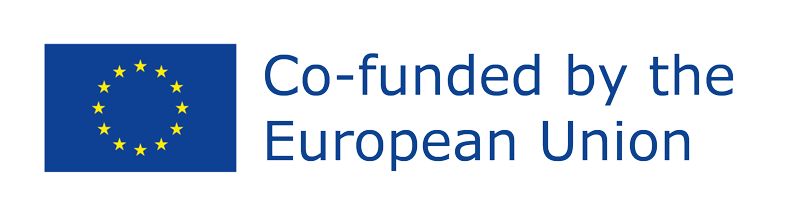 Funded by the European Union. Views and opinions expressed are however those of the author(s) only and do not necessarily reflect those of the European Union or the European Education and Culture Executive Agency (EACEA). Neither the European Union nor EACEA can be held responsible for them. Project Number: 2022-1-AT01-KA220-ADU-000087985
[Speaker Notes: Detaillierte Anweisungen sind im Leitfaden für Ausbilder enthalten.]
GRUNDLEGENDE SICHERHEITSMAßNAHMEN
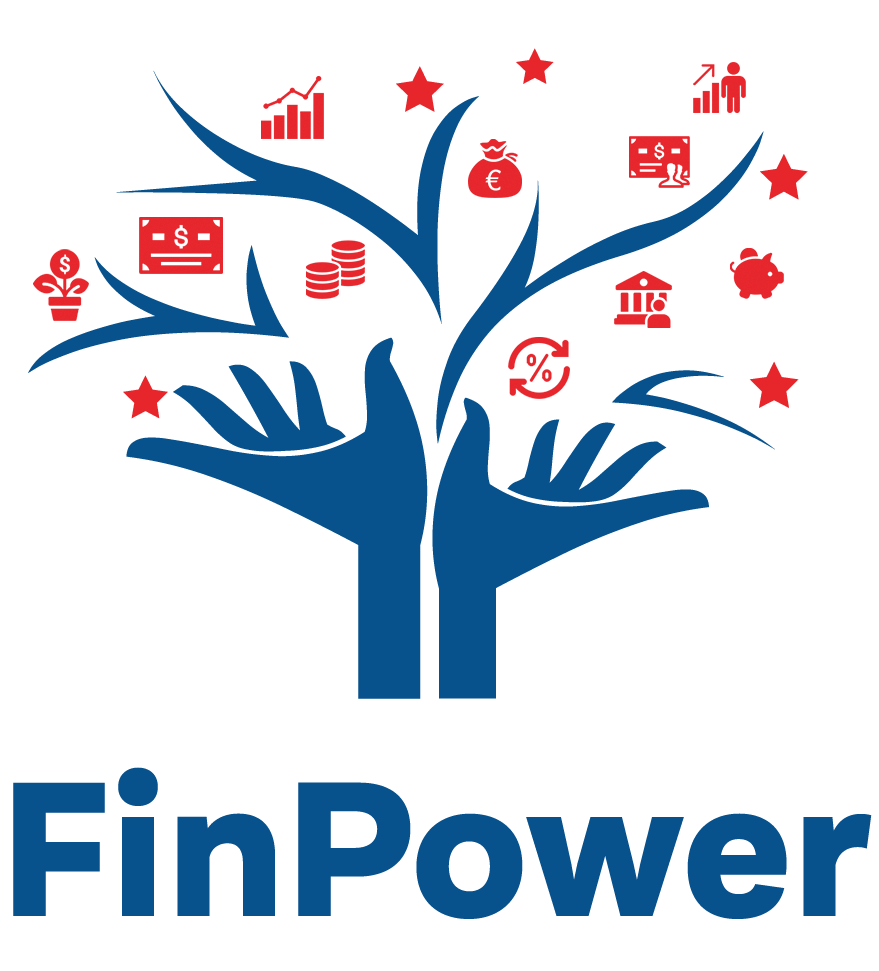 .
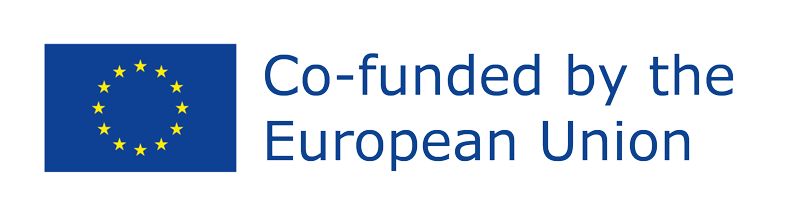 Funded by the European Union. Views and opinions expressed are however those of the author(s) only and do not necessarily reflect those of the European Union or the European Education and Culture Executive Agency (EACEA). Neither the European Union nor EACEA can be held responsible for them. Project Number: 2022-1-AT01-KA220-ADU-000087985
[Speaker Notes: Grundlegende Sicherheitsmaßnahmen bilden das Fundament einer robusten Verteidigung gegen digitale Bedrohungen. Die Verwendung von starken, einzigartigen Passwörtern, die Aktivierung der Zwei-Faktor-Authentifizierung (2FA) und
regelmäßige Updates von Software und Geräten sind wesentliche Schritte zum Schutz Ihrer Online-Konten und persönlichen Informationen. In den folgenden Abschnitten werden wir tiefer in jede dieser Methoden eintauchen, ihre
Bedeutung erläutern und praktische Tipps zur Umsetzung geben.]
STARKE & EINDEUTIGE PASSWÖRTER
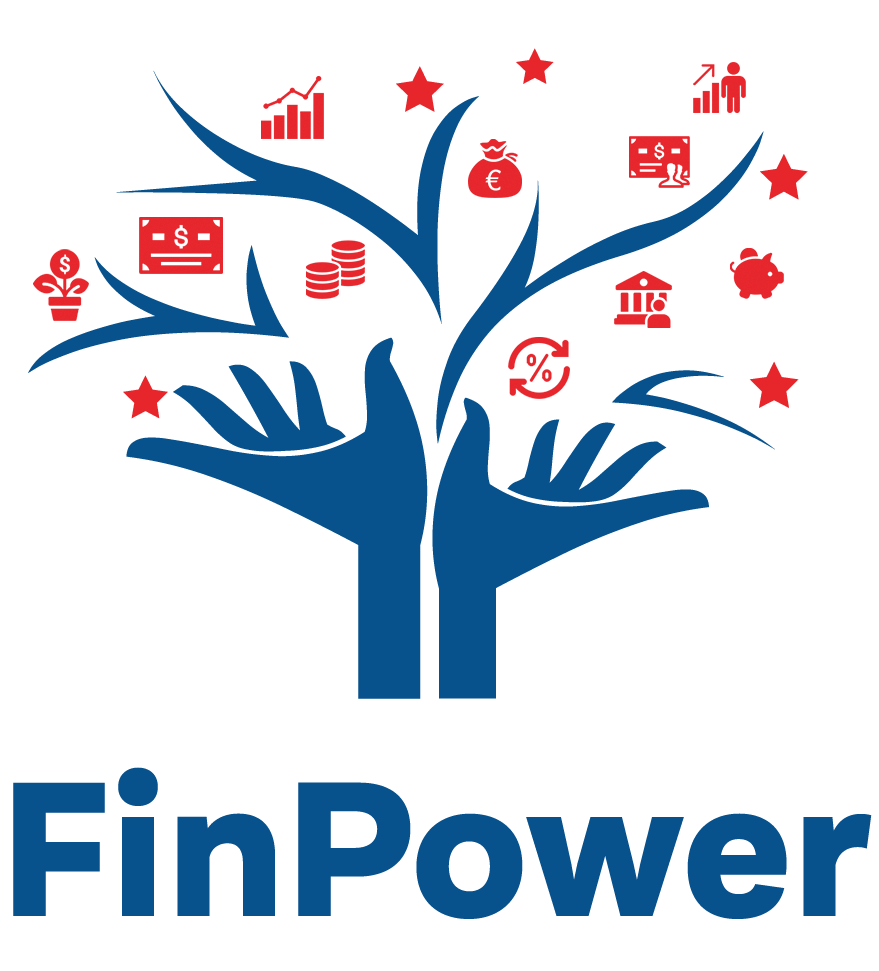 Bedeutung der Verwendung starker und eindeutiger Passwörter:
.
Verhindern des unbefugten Zugriffs
Schutz persönlicher Informationen
Begrenzung der Auswirkungen von Datenlecks
Einhaltung bewährter Sicherheitspraktiken
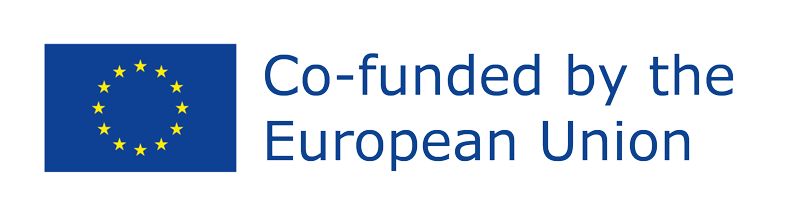 Funded by the European Union. Views and opinions expressed are however those of the author(s) only and do not necessarily reflect those of the European Union or the European Education and Culture Executive Agency (EACEA). Neither the European Union nor EACEA can be held responsible for them. Project Number: 2022-1-AT01-KA220-ADU-000087985
[Speaker Notes: In der heutigen digitalen Ära spielen Passwörter eine entscheidende Rolle beim Schutz unserer Online-Konten und sensiblen Informationen. Die Verbreitung von Cyberbedrohungen wie Phishing-Angriffen, Datenlecks und Brute-Force
Angriffen unterstreicht jedoch die Bedeutung der Verwendung von starken, einzigartigen Passwörtern. Hier sind mehrere Gründe, warum die Verwendung von starken und einzigartigen Passwörtern wichtig ist:

1.	Verhindern des unbefugten Zugriffs: Starke, einzigartige Passwörter fungieren als erste Verteidigungslinie gegen unbefugten Zugriff auf unsere Online-Konten. Sie erschweren es Cyberkriminellen erheblich, Passwörter durch automatisierte Tools oder Brute-Force-Angriffe zu erraten oder zu knacken.

2.	Schutz persönlicher Informationen: Online-Konten enthalten oft sensible persönliche und finanzielle Informationen wie Bankdaten, medizinische Aufzeichnungen und persönliche Kommunikationen. Die Verwendung von starken, einzigartigen Passwörtern hilft, diese Informationen vor unbefugtem Zugriff zu schützen und verringert das Risiko von Identitätsdiebstahl, Finanzbetrug und Datenschutzverletzungen.

3.	Begrenzung der Auswirkungen von Datenlecks: Im Falle eines Datenlecks, bei dem Anmeldeinformationen kompromittiert werden, können starke, einzigartige Passwörter für jedes Konto die Auswirkungen begrenzen, indem sie verhindern, dass Cyberkriminelle auf andere Konten mit denselben Anmeldeinformationen zugreifen. Diese Praxis, bekannt als Passworthygiene, trägt dazu bei, den Schaden zu begrenzen und die Exposition gegenüber weiteren Sicherheitsrisiken zu minimieren.

4.	Einhaltung bewährter Sicherheitspraktiken: Starke, einzigartige Passwörter entsprechen bewährten Sicherheitspraktiken und den von Organisationen wie dem National Institute of Standards and Technology (NIST) und der Cybersecurity and Infrastructure Security Agency (CISA) empfohlenen Cybersicherheitsrichtlinien. Die Befolgung dieser Empfehlungen zeigt ein Engagement für die Online-Sicherheit und hilft Einzelpersonen und Organisationen, die relevanten Vorschriften und Standards einzuhalten.]
STARKE & EINDEUTIGE PASSWÖRTER
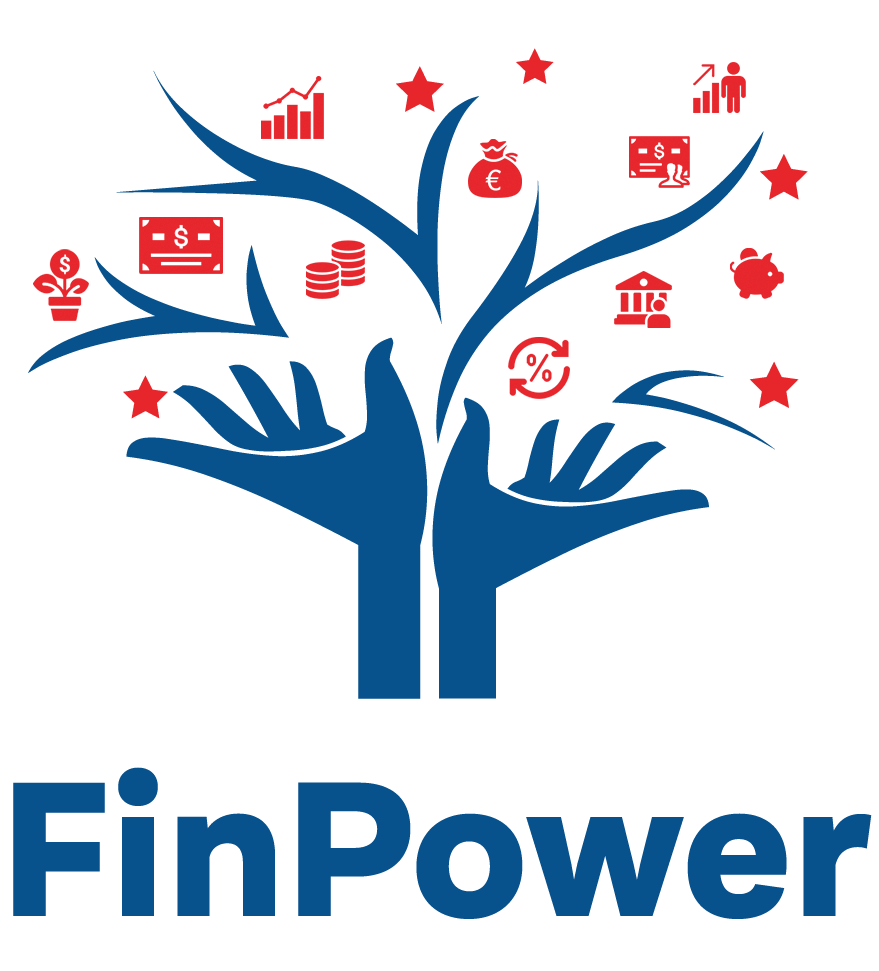 Methoden zur Erstellung von starken & einzigartigen Passwörtern:
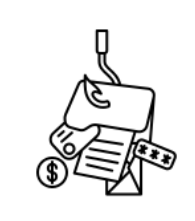 .
Passphrasen
Zufällige Zeichenkombinationen
Passwortgeneratoren
Vermeidung von Wörterbuch-Wörtern
Einzigartige Passwörter für jedes Konto
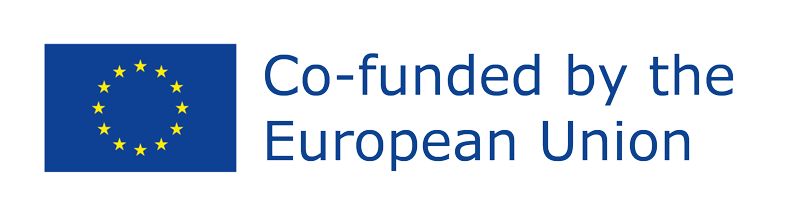 Funded by the European Union. Views and opinions expressed are however those of the author(s) only and do not necessarily reflect those of the European Union or the European Education and Culture Executive Agency (EACEA). Neither the European Union nor EACEA can be held responsible for them. Project Number: 2022-1-AT01-KA220-ADU-000087985
[Speaker Notes: Die Erstellung von starken, einzigartigen Passwörtern erfordert die Verwendung einer Kombination von Zeichen, einschließlich Groß- und Kleinbuchstaben, Zahlen und Sonderzeichen, um Passwörter widerstandsfähiger gegen Hacking
Versuche zu machen. Hier sind einige Methoden zur Erstellung von starken, einzigartigen Passwörtern:

Passphrasen: Anstatt traditionelle Passwörter zu verwenden, erwägen Sie die Verwendung von Passphrasen - längere Kombinationen von Wörtern oder Phrasen, die leicht zu merken, aber für andere schwer zu erraten sind. Passphrasen können aus zufälligen Wörtern, Liedtexten, Buchtiteln oder prägnanten Phrasen bestehen, die eine persönliche Bedeutung haben.

Zufällige Zeichenkombinationen: Verwenden Sie eine zufällige Kombination von Groß- und Kleinbuchstaben, Zahlen und Sonderzeichen, um ein einzigartiges Passwort zu erstellen. Vermeiden Sie leicht erratbare Muster oder Sequenzen wie "123456" oder "Passwort", die häufig von Hackern ins Visier genommen werden.

Passwortgeneratoren: Erwägen Sie die Verwendung von Passwortgenerator-Tools oder integrierten Funktionen in Passwortverwaltungssoftware, um starke, einzigartige Passwörter zu erstellen. Passwortgeneratoren können zufällige Passwörter unterschiedlicher Länge und Komplexität generieren, was sie äußerst sicher und schwer zu erraten macht.

Vermeidung von Wörterbuch-Wörtern: Vermeiden Sie die Verwendung von Wörtern direkt aus einem Wörterbuch oder leicht erratbaren Phrasen als Passwörter, da diese anfällig für Wörterbuchangriffe und Passwortknackwerkzeuge sind. Entscheiden Sie sich stattdessen für Kombinationen aus zufälligen Zeichen oder Passphrasen, die nicht in Wörterbüchern oder gängigen Sprachmustern zu finden sind.

Einzigartige Passwörter für jedes Konto: Stellen Sie sicher, dass jedes Online-Konto ein einzigartiges Passwort hat, um den Dominoeffekt eines einzelnen kompromittierten Passworts zu verhindern, der zu unbefugtem Zugriff auf mehrere Konten führt. Vermeiden Sie die Verwendung desselben Passworts für mehrere Konten, da dies das Risiko von Sicherheitsverletzungen und Kompromissen erhöht.]
ZWEI-FAKTOR-AUTHENTIFZIERUNG
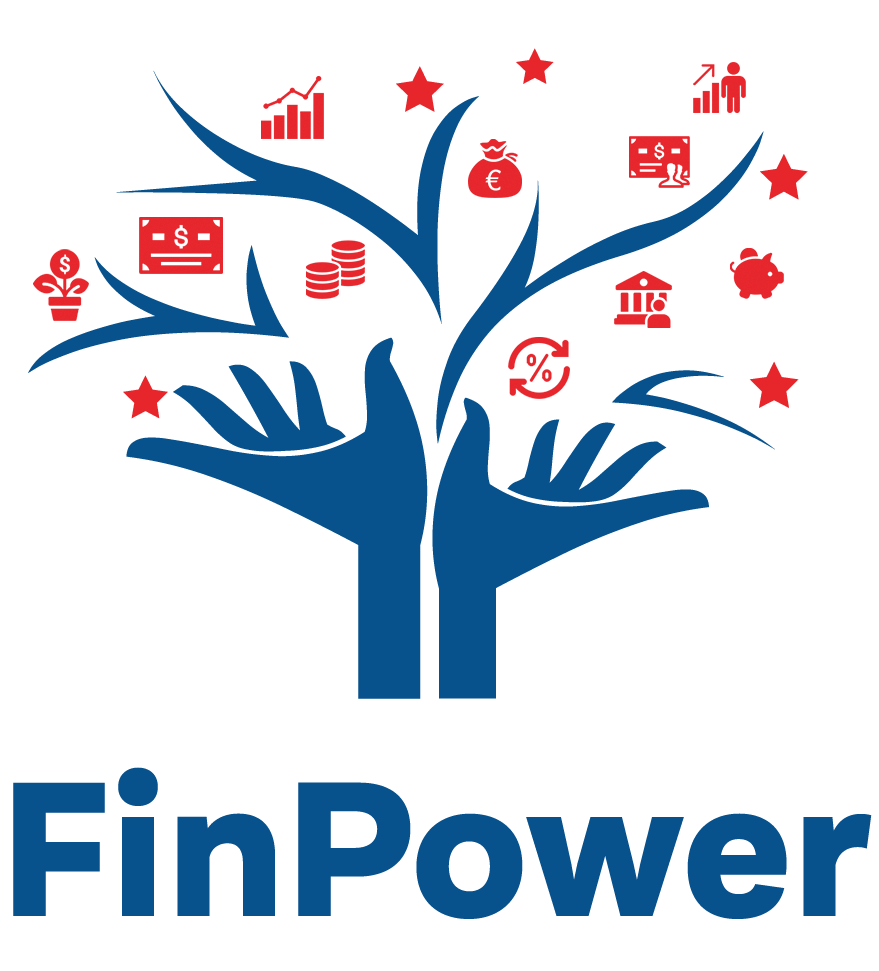 Bedeutung der Zwei-Faktor-Authentifizierung:
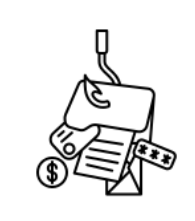 Erhöhte Sicherheit
Schutz vor Passwortdiebstahl
Reduziertes Risiko unbefugten Zugriffs
Einhaltung von Sicherheitsstandards
Benutzerbewusstsein- und kontrolle
.
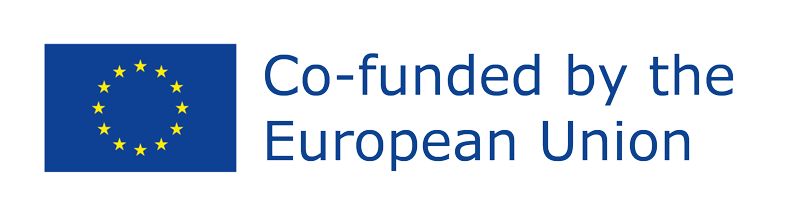 Funded by the European Union. Views and opinions expressed are however those of the author(s) only and do not necessarily reflect those of the European Union or the European Education and Culture Executive Agency (EACEA). Neither the European Union nor EACEA can be held responsible for them. Project Number: 2022-1-AT01-KA220-ADU-000087985
[Speaker Notes: Übersicht über die Zwei-Faktor-Authentifizierung und ihre Rolle bei der Verbesserung der Kontosicherheit
Die Zwei-Faktor-Authentifizierung (2FA) ist eine zusätzliche Sicherheitsebene, die verwendet wird, um Online-Konten über Benutzername und Passwort hinaus zu schützen. Sie erfordert, dass Benutzer zwei verschiedene
Authentifizierungsfaktoren bereitstellen, um ihre Identität zu überprüfen und Zugang zu ihren Konten zu erhalten. Diese Authentifizierungsfaktoren fallen typischerweise in drei Kategorien: etwas, das Sie wissen (z. B. ein Passwort), etwas, das
Sie haben (z. B. ein Mobilgerät oder Hardware-Token) und etwas, das Sie sind (z. B. biometrische Daten wie Fingerabdrücke oder Gesichtserkennung).

Bedeutung der Zwei-Faktor-Authentifizierung:
Erhöhte Sicherheit: Die 2FA verbessert die Kontosicherheit erheblich, indem eine zusätzliche Schutzebene über das Passwort hinaus hinzugefügt wird. Selbst wenn ein Hacker das Passwort eines Benutzers erlangt, benötigen sie immer noch Zugriff auf den zweiten Faktor (z. B. ein Mobilgerät oder biometrische Daten), um sich erfolgreich zu authentifizieren und Zugang zum Konto zu erhalten.

Schutz vor Passwortdiebstahl: Passwortdiebstahl ist eine gängige Methode, die von Hackern verwendet wird, um unbefugten Zugriff auf Online-Konten zu erlangen. Durch die Anforderung einer zweiten Authentifizierungsform verringert 2FA das Risiko eines unbefugten Zugriffs, auch wenn Passwörter kompromittiert sind.

Reduziertes Risiko unbefugten Zugriffs: 2FA verringert das Risiko unbefugten Zugriffs auf Konten, insbesondere im Falle von Passwortwiederverwendung oder schwachen Passwörtern. Selbst wenn das Passwort eines Benutzers aufgrund eines Datenlecks oder eines Phishing-Angriffs kompromittiert wird, fügt der zusätzliche Authentifizierungsfaktor eine weitere Sicherheitsebene hinzu.

Einhaltung von Sicherheitsstandards: Viele Organisationen und Regulierungsbehörden empfehlen oder verlangen die Verwendung von 2FA als Teil ihrer Sicherheitsprotokolle. Die Einhaltung dieser Standards trägt dazu bei, sicherzustellen, dass sensible Daten und Ressourcen angemessen vor unbefugtem Zugriff geschützt sind.

Benutzerbewusstsein und -kontrolle: 2FA verbessert das Benutzerbewusstsein und die Kontrolle über die Kontosicherheit, indem eine zusätzliche Verteidigungslinie gegen unbefugten Zugriff bereitgestellt wird. Benutzer sind in der Lage, proaktive Maßnahmen zu ergreifen, um ihre Konten und Daten zu schützen.]
ZWEI-FAKTOR-AUTHENTIFZIERUNG
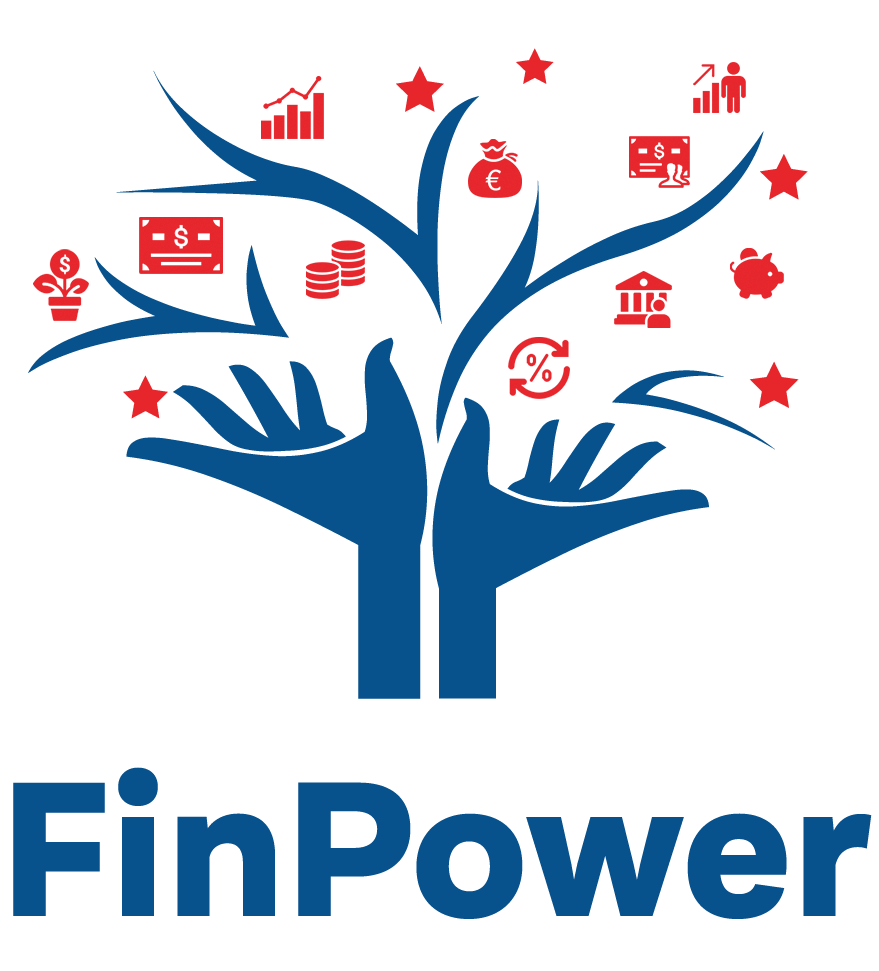 Methoden der Zwei-Faktor-Authentifizierung:
Textnachricht (SMS)-Codes
Authentifizierungs-Apps
Hardware-Token
Biometrische Authentifizierung
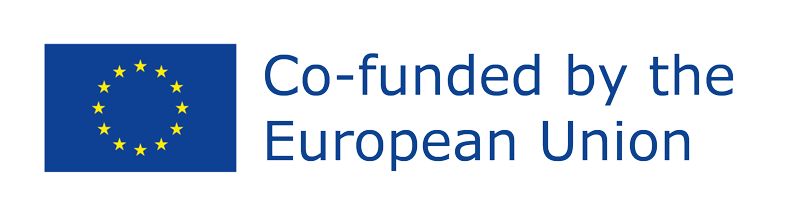 Funded by the European Union. Views and opinions expressed are however those of the author(s) only and do not necessarily reflect those of the European Union or the European Education and Culture Executive Agency (EACEA). Neither the European Union nor EACEA can be held responsible for them. Project Number: 2022-1-AT01-KA220-ADU-000087985
[Speaker Notes: Textnachricht (SMS)-Codes: Ein Bestätigungscode wird per SMS an das Mobilgerät des Benutzers gesendet, den sie zusammen mit ihrem Passwort eingeben müssen, um sich zu authentifizieren.

Authentifizierungs-Apps: Benutzer können Authentifizierungs-Apps wie Google Authenticator, Microsoft Authenticator oder Authy auf ihren Mobilgeräten installieren. Diese Apps generieren zeitbasierte Einmalpasswörter (TOTPs), die Benutzer zusammen mit ihrem Passwort eingeben, um sich zu authentifizieren.

Hardware-Token: Einige Organisationen geben Hardware-Token aus, die Authentifizierungscodes generieren. Benutzer müssen das physische Token in ihrem Besitz haben, um sich zu authentifizieren.

Biometrische Authentifizierung: Einige Systeme unterstützen biometrische Authentifizierungsmethoden wie Fingerabdrücke, Gesichtserkennung oder Spracherkennung als zweiten Faktor.]
REGELMÄßIGE AKTUALISIERUNG DER SOFTWARE UND GERÄTE
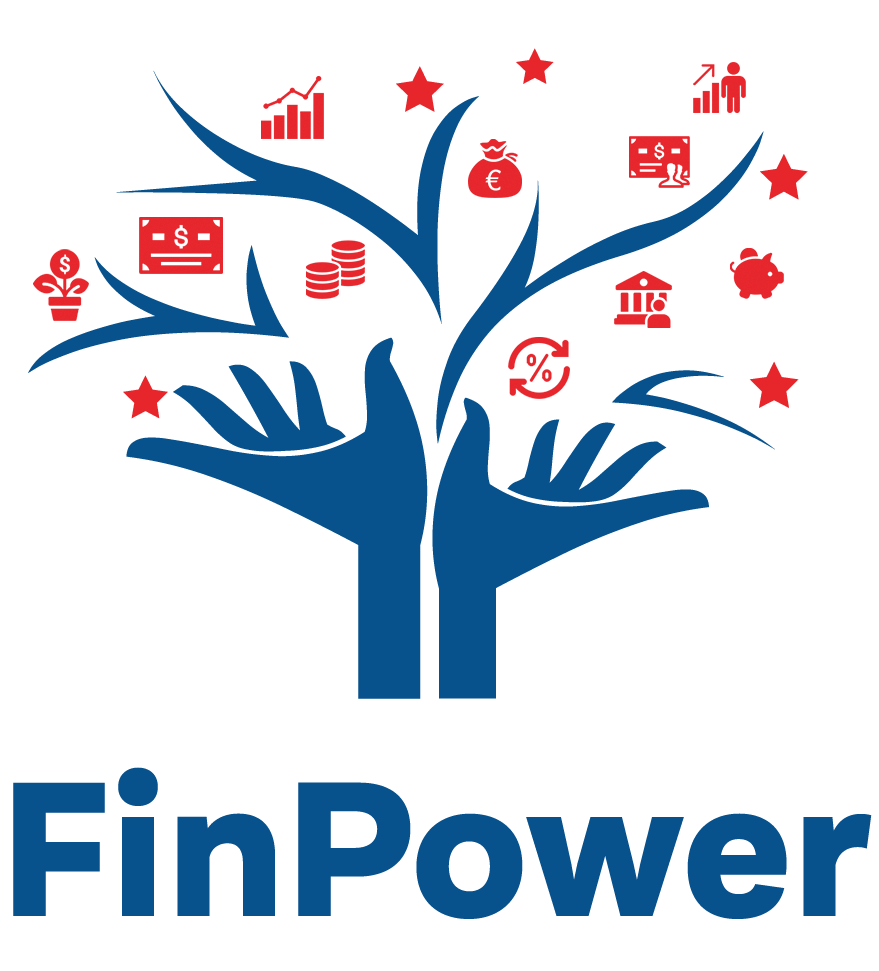 Behebung von Sicherheitslücken
Schutz vor Exploits
Einhaltung von Vorschriften
Verbesserung von Stabilität und Leistung
Schutz vor Malware und Cyberangriffen
Aufrechterhaltung des Herstellersupports
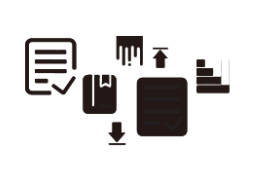 www.pexels.com
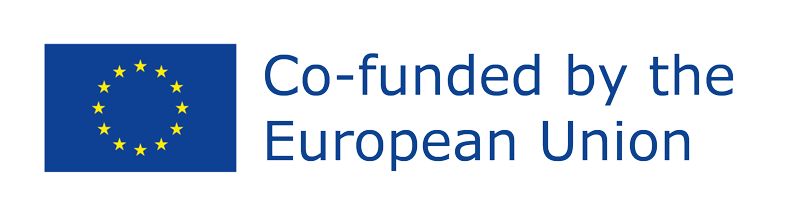 Funded by the European Union. Views and opinions expressed are however those of the author(s) only and do not necessarily reflect those of the European Union or the European Education and Culture Executive Agency (EACEA). Neither the European Union nor EACEA can be held responsible for them. Project Number: 2022-1-AT01-KA220-ADU-000087985
[Speaker Notes: Bedeutung regelmäßiger Aktualisierungen von Software und Geräten, um Sicherheitsschwachstellen zu beseitigen
Die Bedeutung regelmäßiger Updates von Software und Geräten zur Minimierung von Sicherheitslücken kann nicht genug betont werden. Hier sind einige wichtige Gründe, warum dies entscheidend ist:

Behebung von Sicherheitslücken: Software-Updates enthalten oft Patches, die bekannte Sicherheitslücken adressieren. Diese Lücken können von Cyberkriminellen ausgenutzt werden, um unbefugten Zugriff auf Systeme zu erlangen, sensible Informationen zu stehlen oder Dienste zu stören. Regelmäßige Updates stellen damit sicher, dass diese Schwachstellen zeitnah behoben werden und das Risiko von Ausnutzung reduziert wird.

Schutz vor Exploits: Cyberkriminelle entwickeln ständig neue Techniken und Exploits, um Software und Geräte anzugreifen. Durch das ständige Aktualisieren von Software und Geräten auf dem neuesten Stand können sich Benutzer vor neu entdeckten Schwachstellen und Exploits schützen. Dies trägt zur Integrität und Sicherheit von Systemen und Daten bei.

Einhaltung von Vorschriften: In vielen Branchen ist die Einhaltung von Vorschriften und Standards im Bereich der Cybersicherheit obligatorisch. Die regelmäßige Aktualisierung von Software und Geräten ist oft eine Anforderung dieser Vorschriften und Standards. Die Nichteinhaltung dieser Anforderungen kann zu Strafen, Geldbußen oder anderen rechtlichen Konsequenzen führen.

Verbesserung von Stabilität und Leistung: Software-Updates adressieren nicht nur Sicherheitslücken, sondern enthalten auch Verbesserungen der Stabilität und Leistung. Durch das Halten von Software und Geräten auf dem neuesten Stand können Benutzer von erhöhter Zuverlässigkeit, schnellerer Leistung und verbesserter Funktionalität profitieren.

Schutz vor Malware und Cyberangriffen: Veraltete Software und Geräte sind anfälliger für Malware-Infektionen und Cyberangriffe. Cyberkriminelle nutzen oft bekannte Schwachstellen in veralteter Software aus, um Malware wie Ransomware, Viren oder Spyware zu verbreiten. Regelmäßige Updates schützen vor diesen Bedrohungen.

Aufrechterhaltung des Herstellersupports: Softwarehersteller bieten in der Regel für einen begrenzten Zeitraum Unterstützung und Wartung für ihre Produkte an. Wenn Software das Ende ihres Supportlebenszyklus erreicht, können Hersteller damit aufhören, Updates und Patches zu veröffentlichen, wodurch Benutzer anfällig für Sicherheitsbedrohungen werden. Durch regelmäßige Updates von Software und Geräten stellen Benutzer sicher, dass sie weiterhin Herstellersupport und Schutz vor Sicherheitslücken erhalten.]
Workshop über grundlegende Sicherheitsmaßnahmen
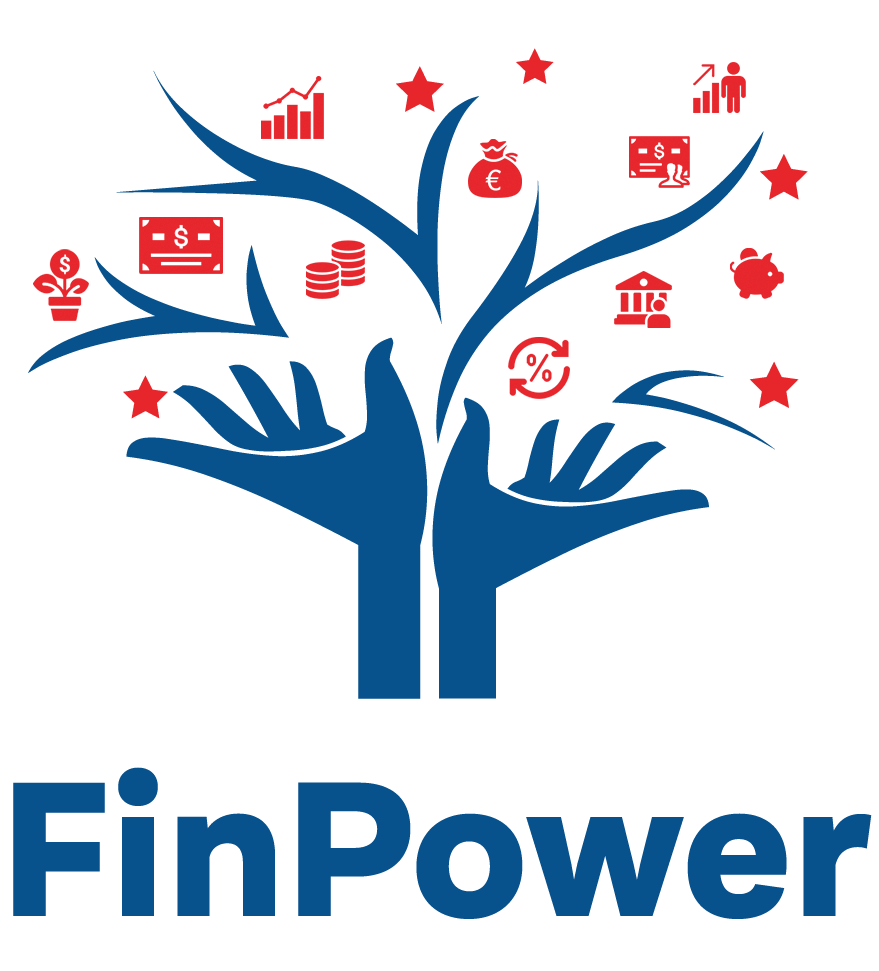 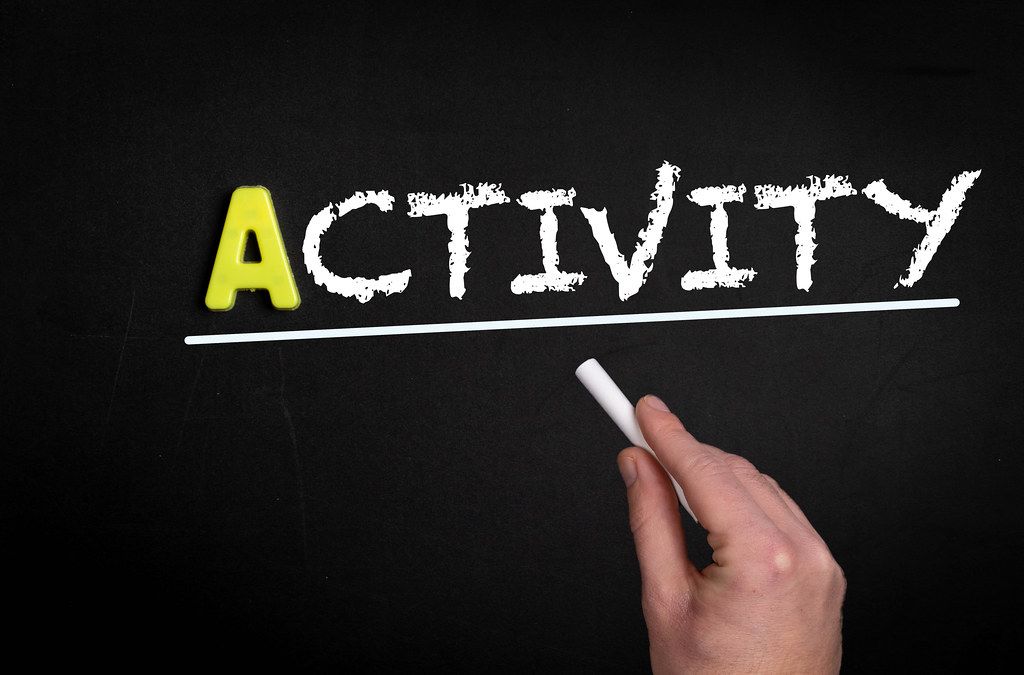 Source: CC BY
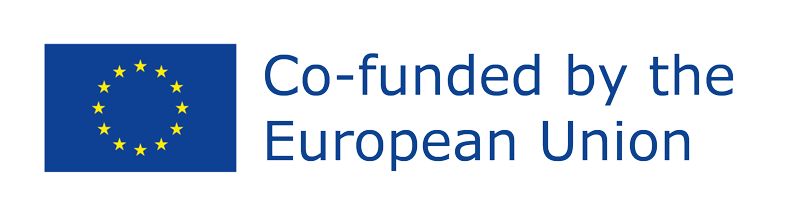 Funded by the European Union. Views and opinions expressed are however those of the author(s) only and do not necessarily reflect those of the European Union or the European Education and Culture Executive Agency (EACEA). Neither the European Union nor EACEA can be held responsible for them. Project Number: 2022-1-AT01-KA220-ADU-000087985
[Speaker Notes: Detaillierte Anweisungen sind im Leitfaden für Ausbilder enthalten.]
ERKENNEN DES BETRUGS
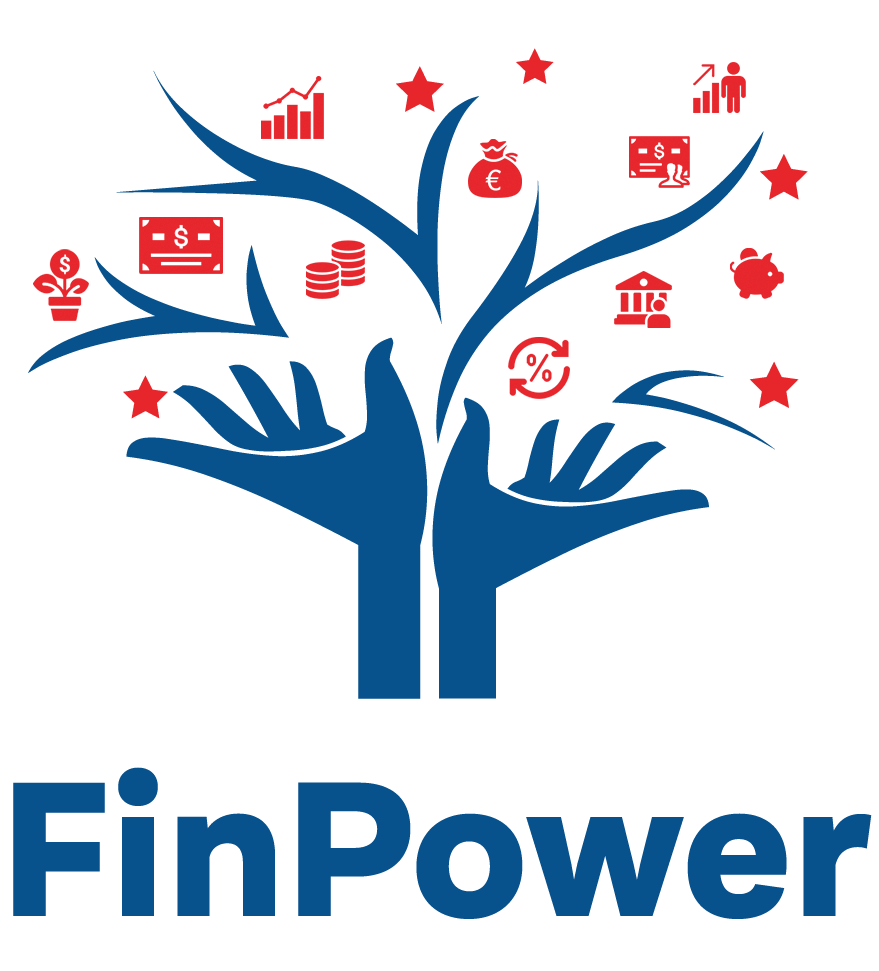 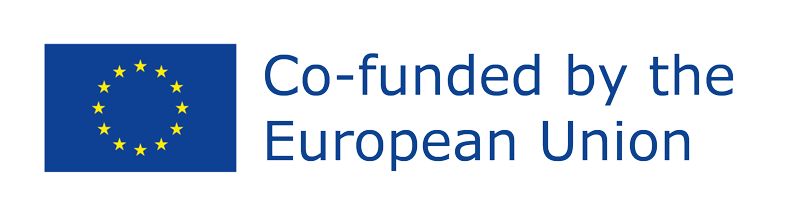 Funded by the European Union. Views and opinions expressed are however those of the author(s) only and do not necessarily reflect those of the European Union or the European Education and Culture Executive Agency (EACEA). Neither the European Union nor EACEA can be held responsible for them. Project Number: 2022-1-AT01-KA220-ADU-000087985
[Speaker Notes: Im Folgenden werden gängige Arten von Betrugsversuchen sowie deren Merkmale und Warnsignale untersucht.

Phishing-E-Mails sind betrügerische E-Mails, die vorgeben, von legitimen Organisationen oder Personen zu stammen, die jedoch darauf abzielen, Empfänger dazu zu bringen, sensible Informationen preiszugeben. Dies umfasst Passwörter,
Benutzernamen, Kreditkartennummern oder andere persönliche Daten. Diese E-Mails enthalten oft Links zu gefälschten Websites oder bösartigen Anhängen.

Beispiel: Im Jahr 2016 wurde eine weit verbreitete Phishing-Attacke auf Gmail-Nutzer gestartet, indem E-Mails versendet wurden, die von Google zu stammen schienen und Benutzer aufforderten, auf einen Link zu einer gefälschten Google
Login-Seite zu klicken. Benutzer, die ihre Anmeldeinformationen auf der gefälschten Seite eingaben, gaben versehentlich ihre Anmeldeinformationen an die Angreifer bekannt, die dann unbefugten Zugriff auf ihre Konten erlangten.

Ponzi-Systeme sind betrügerische Anlagepläne, die Investoren hohe Renditen bei wenig oder keinem Risiko versprechen. In einem Ponzi-System werden frühe Investoren anstelle aus legitimen Gewinnen, aus den Investitionen späterer
Investoren bezahlt. Wenn das System wächst, kann der Betreiber Gelder von neuen Investoren verwenden, um Renditen an frühere Investoren zu zahlen und so die Illusion der Rentabilität zu erzeugen.

Beispiel: Eines der berüchtigtsten Ponzi-Systeme der Geschichte wurde von Bernie Madoff inszeniert, der über mehrere Jahrzehnte Investoren um Milliarden von Dollar betrog. Madoff versprach den Investoren durch seine Investmentfirma
konstante, hohe Renditen, verwendete jedoch stattdessen die Gelder neuer Investoren, um Renditen an bestehende Investoren zu zahlen. Das System brach schließlich 2008 zusammen und führte zu massiven finanziellen Verlusten für
Tausende von Anlegern.

Anlagebetrug umfasst betrügerische Pläne oder Angebote, die hohe Renditen bei Investitionen versprechen, letztendlich jedoch zu finanziellen Verlusten für die Anleger führen. Diese Betrugsversuche zielen oft auf Einzelpersonen ab, die ihr
Geld in scheinbar „zu gute“ Angebote investieren möchten.
Beispiel: In den letzten Jahren ist Kryptowährungsanlage-Betrug immer häufiger geworden. Betrüger können gefälschte Initial Coin Offerings (ICOs) oder Anlagechancen in gefälschte Kryptowährungen bewerben, die hohe Renditen bei
minimalem Risiko versprechen. Diese Betrugsversuche sind darauf ausgelegt, Investoren dazu zu bringen, ihr Geld an die Betrüger zu senden, was zu finanziellen Verlusten für die Opfer führt.]
ERKENNEN DES BETRUGS
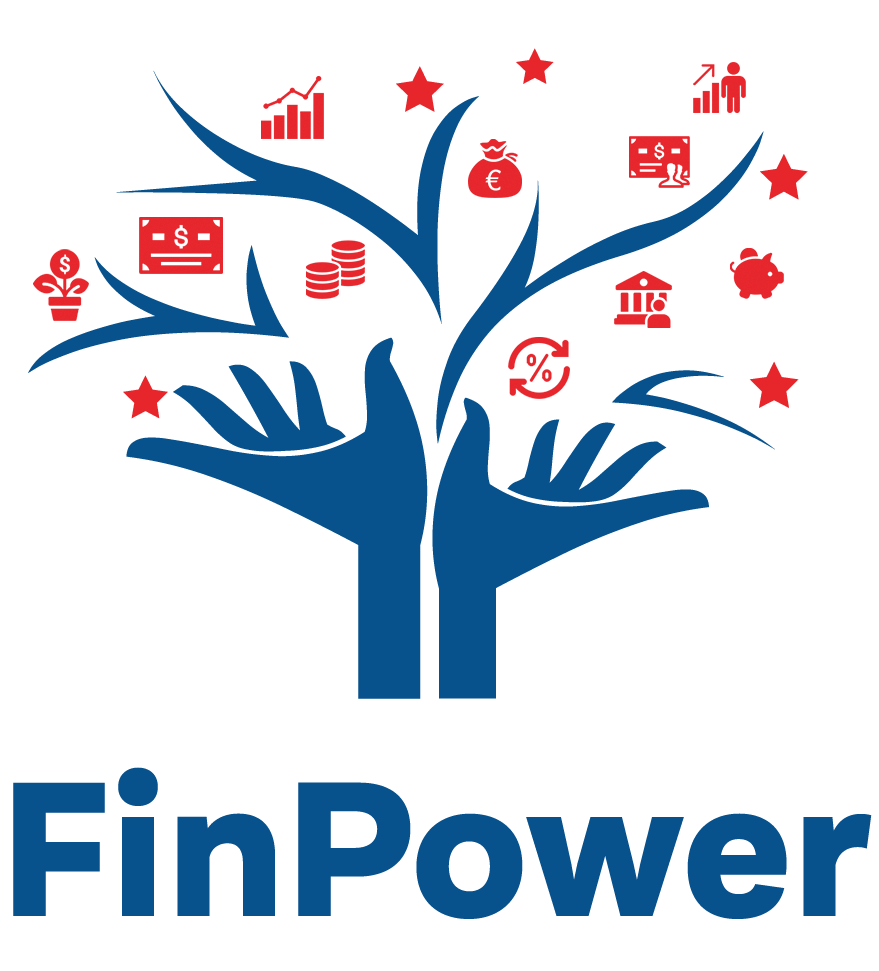 MERKMALE
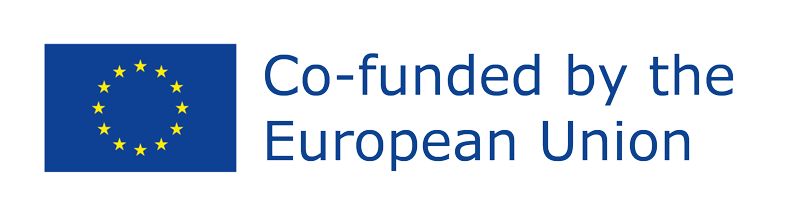 Funded by the European Union. Views and opinions expressed are however those of the author(s) only and do not necessarily reflect those of the European Union or the European Education and Culture Executive Agency (EACEA). Neither the European Union nor EACEA can be held responsible for them. Project Number: 2022-1-AT01-KA220-ADU-000087985
[Speaker Notes: Merkmale und Warnhinweise der Betrugsarten

1. Phishing-E-Mails:
Merkmale:
Phishing-E-Mails erscheinen oft von legitimen Organisationen wie Banken, sozialen Medienplattformen oder Regierungsbehörden zu stammen.
Sie enthalten typischerweise dringende oder alarmierende Nachrichten, die Empfänger dazu veranlassen, sofort zu handeln, wie das Klicken auf einen Link oder die Bereitstellung sensibler Informationen.
Phishing-E-Mails können gefälschte Logos, Marken oder E-Mail-Adressen enthalten, die legitime Quellen imitieren, um Empfänger zu täuschen.
Warnsignale, auf die zu achten ist:
Allgemeine Begrüßungen: Phishing-E-Mails verwenden oft allgemeine Begrüßungen wie "Sehr geehrter Kunde", anstatt Empfänger mit ihrem Namen anzusprechen.
Dringende Anfragen: Phishing-E-Mails können dringende Anfragen nach persönlichen Informationen, Kontoverifizierung oder sofortiger Handlung enthalten, um Konsequenzen zu vermeiden.
Verdächtige Links: Seien Sie misstrauisch gegenüber Links in E-Mails, die Sie zu unbekannten Websites oder URLs führen, die nicht mit der Domain des Absenders übereinstimmen.
Schlechte Grammatik und Rechtschreibung: Phishing-E-Mails enthalten oft Rechtschreib- und Grammatikfehler, ungewöhnliche Formatierungen oder ungeschickte Sprache, die darauf hindeuten können, dass sie nicht von einer legitimen Quelle stammen.
Anfragen nach persönlichen Informationen: Seriöse Organisationen fordern in der Regel keine sensiblen Informationen wie Passwörter, Sozialversicherungsnummern oder Kontodetails per E-Mail an.


2. Ponzi Systeme:
Merkmale:
Ponzi-Systeme versprechen hohe Renditen bei minimalen Risiken.
Sie verlassen sich auf einen kontinuierlichen Zustrom neuer Investoren, um Renditen an bestehende Investoren zu zahlen, anstatt legitime Gewinne aus Investitionen zu generieren.
Ponzi-Systeme verwenden oft komplexe Anlagestrategien oder einen komplizierten Finanzjargon, um Investoren zu verwirren und die Illusion der Legitimität zu erzeugen.
Warnsignale, auf die zu achten ist:
Unrealistische Renditen: Seien Sie vorsichtig bei Investitionsmöglichkeiten, die kontinuierlich hohe Renditen bei geringem oder keinem Risiko versprechen.
Mangelnde Transparenz: Ponzi-Systeme weisen oft eine mangelnde Transparenz darüber auf, wie Investorengelder verwendet oder investiert werden.
Druck zum Investieren: Betrüger können Hochdruckverkaufstaktiken verwenden, um Einzelpersonen schnell zu überzeugen, ohne ausreichend Zeit für eine Due Diligence oder Recherche zu bieten.
Keine Registrierung oder Regulierung: Seriöse Investitionsmöglichkeiten sind in der Regel bei Regulierungsbehörden registriert und unterliegen einer Aufsicht. Ponzi-Systeme können keine ordnungsgemäße Registrierung oder Regulierung aufweisen.
 
 
3. Investitionsbetrug:
Merkmale:
Investitionsbetrug können betrügerische Angebote oder Möglichkeiten im Zusammenhang mit Aktien, Immobilien, Kryptowährungen oder anderen Finanzprodukten umfassen.
Betrüger können falsche oder irreführende Informationen verwenden, um Einzelpersonen dazu zu verleiten, Geld zu investieren.
Investitionsbetrug versprechen oft hohe Renditen mit minimalem Aufwand oder Risiko und spielen auf den Wunsch von Einzelpersonen nach schnellen Gewinnen an.
Warnsignale, auf die zu achten ist:
Unaufgeforderte Angebote: Seien Sie vorsichtig bei unaufgeforderten Investitionsangeboten per E-Mail, Telefonanrufen, sozialen Medien oder Online-Werbung.
Fehlende Dokumentation: Seriöse Investitionsmöglichkeiten bieten in der Regel Dokumentations- oder Offenlegungsmaterialien, die die Anlagebedingungen, Risiken und Bedingungen detailliert erläutern. Seien Sie misstrauisch gegenüber Möglichkeiten, die keine ordnungsgemäße Dokumentation oder Transparenz aufweisen.
Druck zum schnellen Handeln: Betrüger können Einzelpersonen unter Druck setzen, schnell Investitionsentscheidungen zu treffen, ohne ausreichend Zeit für Due Diligence oder Recherche zu bieten.
Garantierte Renditen: Seien Sie skeptisch gegenüber Investitionsmöglichkeiten, die hohe Renditen garantieren oder minimales Risiko versprechen. Alle Investitionen bergen ein gewisses Risiko. Seriöse Investitionsmöglichkeiten garantieren keine Gewinne.]
Analyse von Phishing-E-Mails
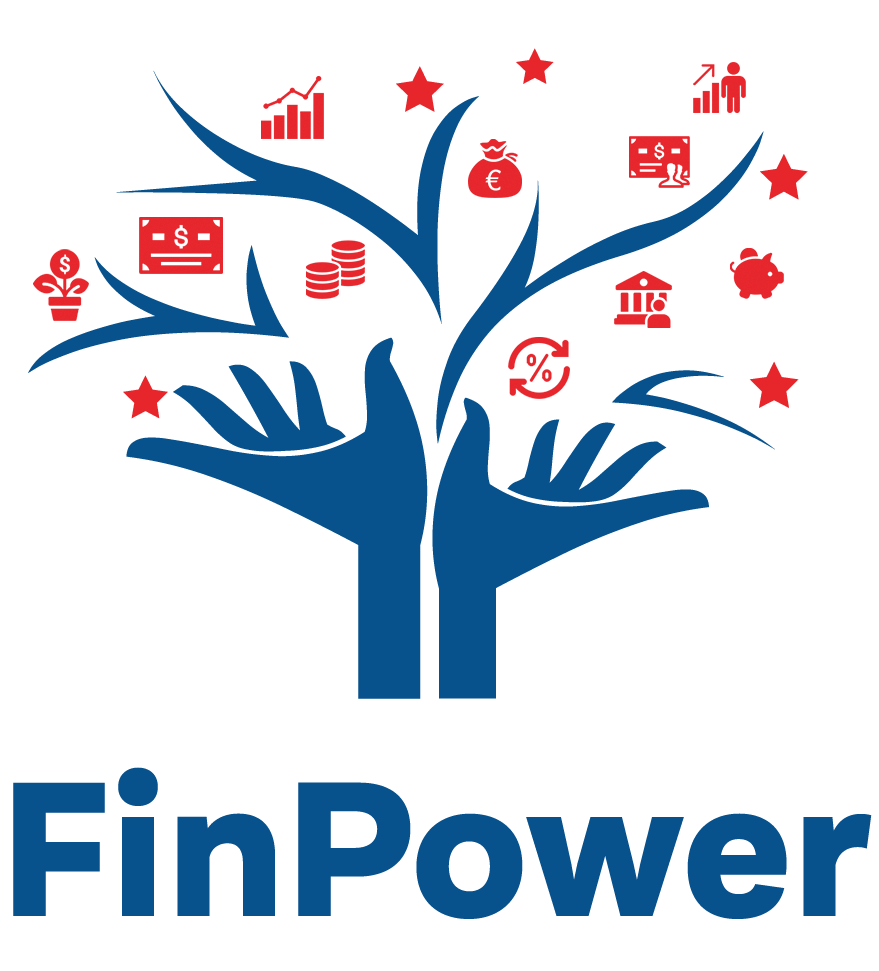 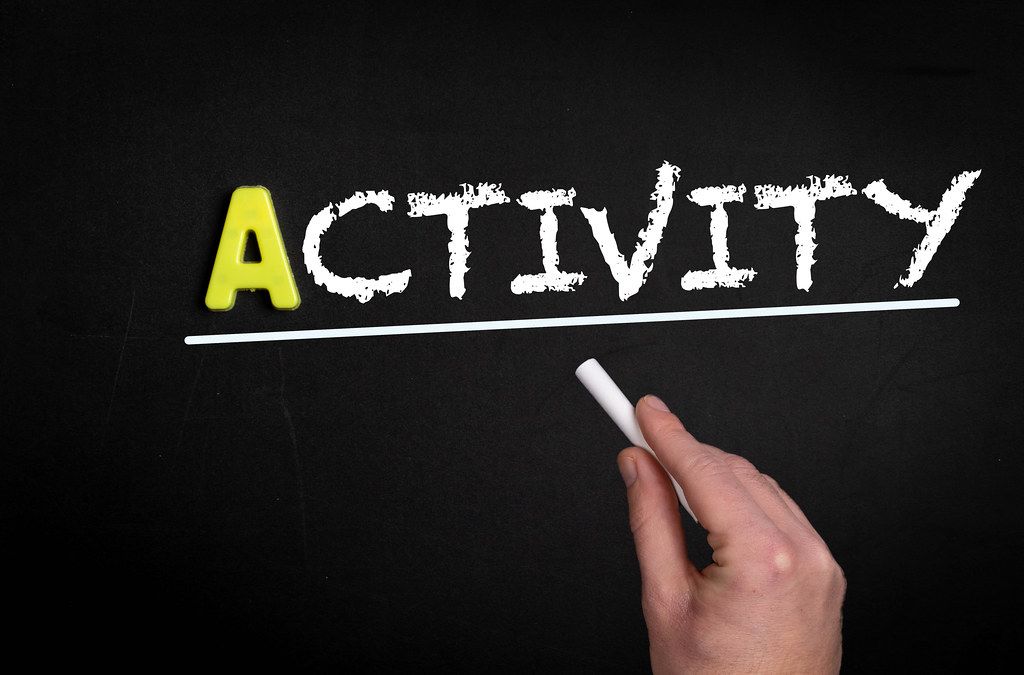 Source: CC BY
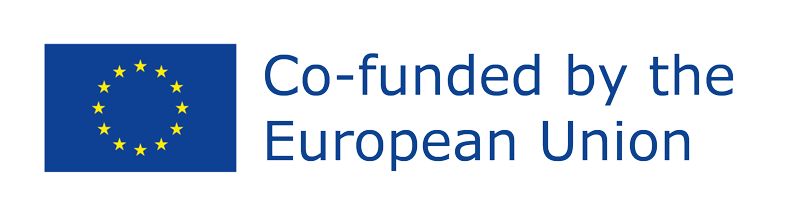 Funded by the European Union. Views and opinions expressed are however those of the author(s) only and do not necessarily reflect those of the European Union or the European Education and Culture Executive Agency (EACEA). Neither the European Union nor EACEA can be held responsible for them. Project Number: 2022-1-AT01-KA220-ADU-000087985
[Speaker Notes: Detaillierte Anweisungen sind im Leitfaden für Ausbilder enthalten.]
Strategien zur Erkennung von Phishing-Versuchen
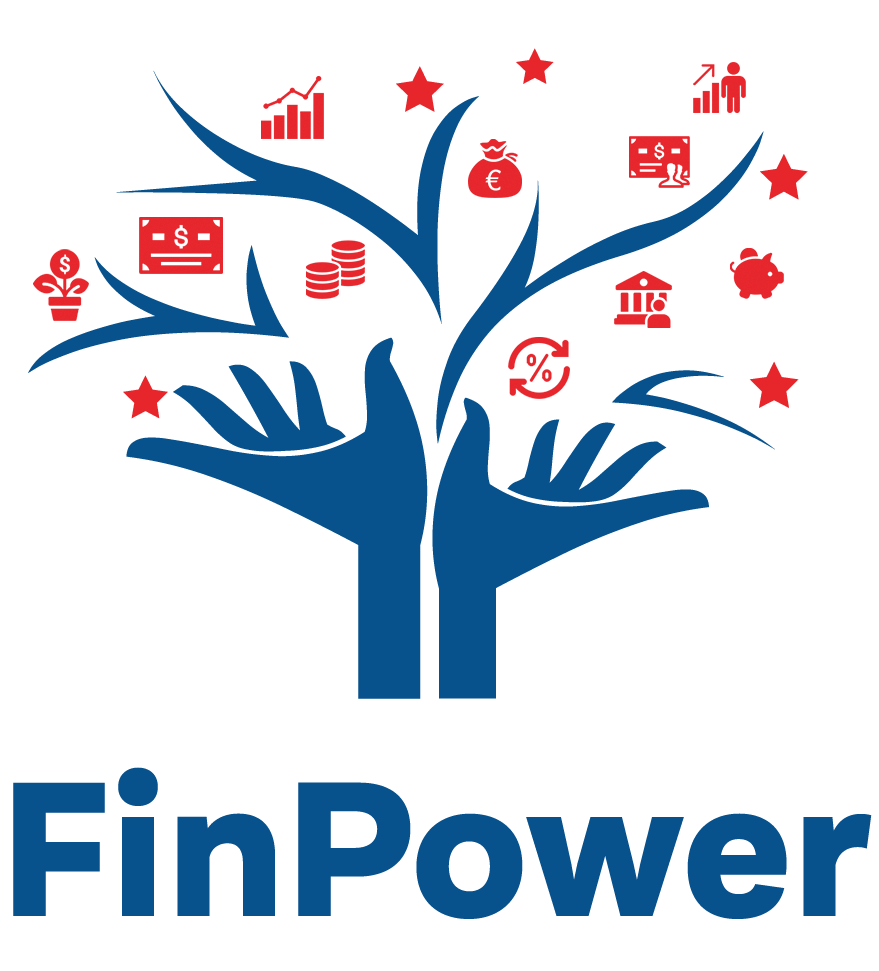 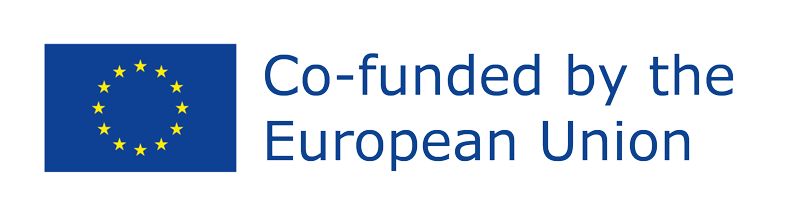 Funded by the European Union. Views and opinions expressed are however those of the author(s) only and do not necessarily reflect those of the European Union or the European Education and Culture Executive Agency (EACEA). Neither the European Union nor EACEA can be held responsible for them. Project Number: 2022-1-AT01-KA220-ADU-000087985
[Speaker Notes: Strategien zur Erkennung von Phishing-Versuchen und zur Unterscheidung von legitimen E-Mails

Die Sensibilisierung für Cybersicherheit ist entscheidend, um sich vor verschiedenen Online-Bedrohungen zu schützen. Das Verständnis für die von Cyberkriminellen angewandten Strategien zur Täuschung von Einzelpersonen, wie etwa
Phishing-Versuche, ist entscheidend für die Aufrechterhaltung der digitalen Sicherheit. Durch das Erkennen gängiger Phishing-Taktiken und das zum Unterschied von legitimen E-Mails können Einzelpersonen die Risiken eines Cyberangriffs
minimieren.

Phishing-Versuche zielen oft darauf ab, Empfänger dazu zu bringen, sensible Informationen preiszugeben oder auf bösartige Links zu klicken. Durch die Anwendung der folgenden Strategien können Einzelpersonen ihre Fähigkeit verbessern,
Phishing-Versuche zu erkennen und zu vereiteln:

Überprüfen der E-Mail-Adresse des Absenders: Überprüfen Sie die E-Mail-Adresse des Absenders, um sicherzustellen, dass sie mit der offiziellen Domain der Organisation oder Person übereinstimmt. Seien Sie vorsichtig bei E-Mail
Adressen, die falsch geschriebene oder verdächtige Domainnamen verwenden.

Überprüfen von allgemeinen Begrüßungen: Phishing-E-Mails verwenden oft allgemeine Begrüßungen wie "Sehr geehrter Kunde" oder "Sehr geehrter Benutzer", anstatt die Empfänger mit ihrem Namen anzusprechen. Seriöse E-Mails von
renommierten Organisationen adressieren Empfänger normalerweise mit ihrem Namen.

Achten auf dringende Anfragen oder Drohungen: Phishing-E-Mails enthalten oft dringende Anfragen oder Drohungen, die darauf abzielen, ein Gefühl der Dringlichkeit zu erzeugen und die Empfänger unter Druck zu setzen, sofort zu
handeln. Seien Sie vorsichtig bei E-Mails, die mit Konsequenzen drohen, wenn Sie nicht schnell reagieren oder persönliche Informationen bereitstellen.

Überprüfen von Links und URLs: Bewegen Sie den Mauszeiger über Hyperlinks in E-Mails (ohne zu klicken), um die Ziel-URL zu sehen. Überprüfen Sie, ob die URL mit der offiziellen Website der behaupteten Organisation übereinstimmt.
Seien Sie vorsichtig bei verkürzten URLs oder Links, die zu unbekannten oder verdächtigen Websites weiterleiten.

Vermeiden Sie das Öffnen von Anhängen: Seien Sie vorsichtig bei E-Mail-Anhängen, insbesondere wenn sie von unbekannten oder unerwarteten Quellen stammen. Phishing-E-Mails können bösartige Anhänge enthalten, die Malware auf
Ihrem Gerät installieren oder Ihre Sicherheit gefährden können.

Überprüfen von Anfragen nach persönlichen Informationen: Seien Sie skeptisch gegenüber E-Mails, die sensible Informationen wie Passwörter, Sozialversicherungsnummern, Kreditkartendaten oder Kontodaten anfordern. Seriöse
Organisationen fordern in der Regel keine sensiblen Informationen per E-Mail an.

Überprüfen von Rechtschreib- und Grammatikfehlern: Phishing-E-Mails enthalten oft Rechtschreib- und Grammatikfehler, ungewöhnliche Satzstruktur oder ungeschickte Sprache, die darauf hinweisen können, dass sie nicht von einer
legitimen Quelle stammen. Seien Sie misstrauisch gegenüber E-Mails mit schlechter sprachlicher Qualität.

Seien Sie vorsichtig bei ungewöhnlichen Anfragen oder Angeboten: Seien Sie skeptisch gegenüber E-Mails, die unerwartete Belohnungen, Preise oder Angebote anbieten, die zu gut erscheinen, um wahr zu sein. Phishing-E-Mails können
auch Empfänger auffordern, an Umfragen, Wettbewerben oder Angeboten teilzunehmen, die persönliche Informationen oder finanzielle Transaktionen erfordern.

Vertrauen Sie Ihren Instinkten und bleiben Sie skeptisch: Wenn sich etwas an einer E-Mail seltsam oder verdächtig anfühlt, vertrauen Sie Ihren Instinkten und seien Sie vorsichtig. Es ist besser, skeptisch zu sein und die Echtheit einer E-Mail
zu überprüfen, bevor Sie Maßnahmen ergreifen.

Verwenden Sie Sicherheitssoftware und E-Mail-Filter: Installieren Sie renommierte Antivirensoftware und E-Mail-Filter, um Phishing-Versuche zu erkennen und zu blockieren. Diese Tools können dabei helfen, verdächtige E-Mails zu
identifizieren und vor bösartigen Inhalten zu schützen.]
Leitlinien zur Vermeidung des Anklickens verdächtiger Links
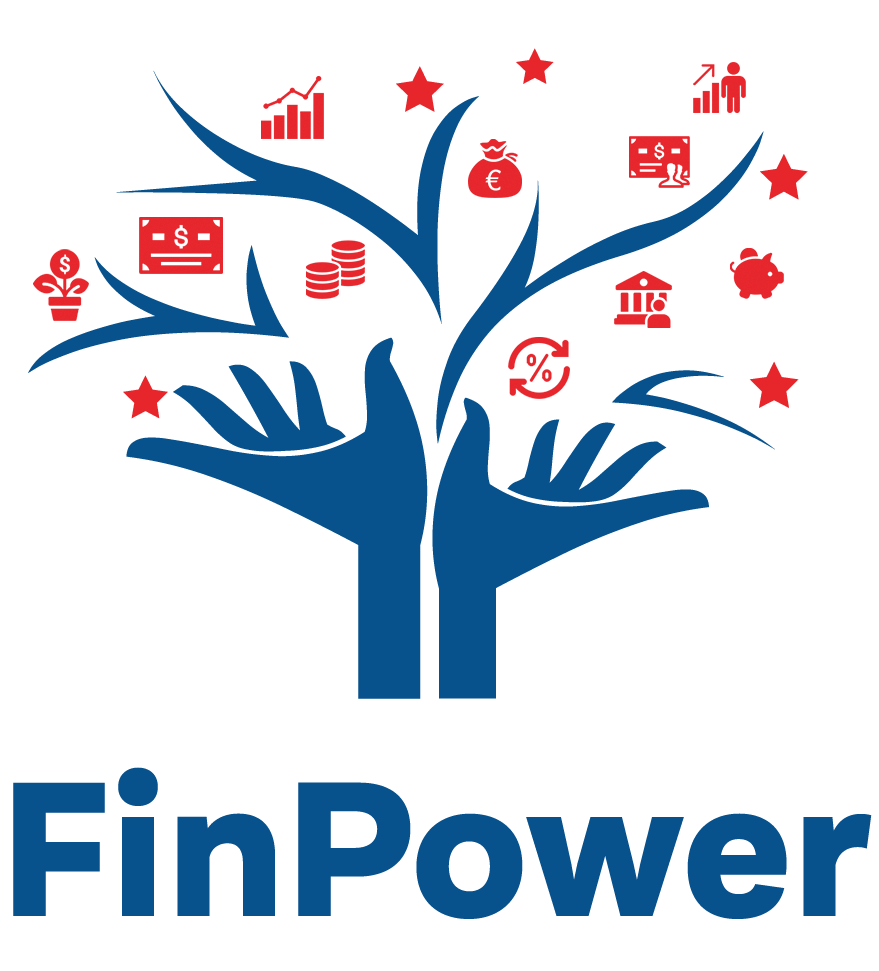 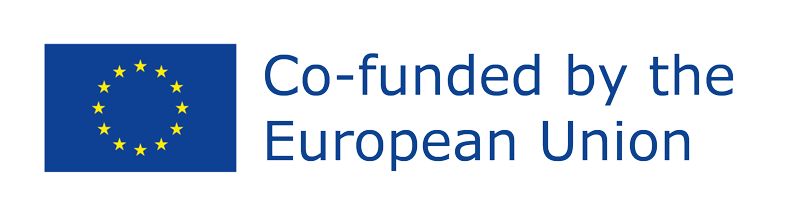 Funded by the European Union. Views and opinions expressed are however those of the author(s) only and do not necessarily reflect those of the European Union or the European Education and Culture Executive Agency (EACEA). Neither the European Union nor EACEA can be held responsible for them. Project Number: 2022-1-AT01-KA220-ADU-000087985
[Speaker Notes: Leitlinien zur Vermeidung des Anklickens verdächtiger Links oder des Herunterladens von Anhängen aus unbekannten Quellen

Überprüfen der Absenderidentität: Bevor Sie auf Links klicken oder Anhänge herunterladen, überprüfen Sie die Identität des Absenders. Stellen Sie sicher, dass die E-Mail oder Nachricht von einer legitimen Quelle stammt und nicht von
einem unbekannten oder verdächtigen Absender.

Überprüfen der E-Mail-Adresse: Untersuchen Sie die E-Mail-Adresse des Absenders sorgfältig. Seien Sie vorsichtig bei E-Mail-Adressen, die falsch geschriebene oder verdächtige Domainnamen verwenden, da sie auf Phishing-Versuche
hinweisen können.

Mit dem Mauszeiger über Links fahren, um URLs zu überprüfen: Bewegen Sie den Mauszeiger über Hyperlinks in E-Mails oder Nachrichten (ohne zu klicken), um die Ziel-URL anzuzeigen. Überprüfen Sie, ob die URL mit der offiziellen
Website der behaupteten Organisation übereinstimmt. Seien Sie vorsichtig bei verkürzten URLs oder URLs, die zu unbekannten oder verdächtigen Websites weiterleiten.

Vermeiden von unaufgeforderten E-Mails oder Nachrichten: Seien Sie vorsichtig bei unaufgeforderten E-Mails oder Nachrichten von unbekannten Absendern, insbesondere wenn sie Links oder Anhänge enthalten. Löschen oder
ignorieren Sie solche E-Mails, um potenzielle Sicherheitsrisiken zu vermeiden.

Achten Sie auf dringende oder verdächtige Anfragen: Seien Sie vorsichtig bei E-Mails oder Nachrichten, die dringende Anfragen oder Drohungen enthalten. Beispiel hierfür sind Warnungen vor Kontosuspendierung, rechtlichen
Maßnahmen oder finanzielle Konsequenzen. Betrüger verwenden oft das Mittel der Dringlichkeit, um Empfänger dazu zu bringen, auf bösartige Links zu klicken oder Anhänge herunterzuladen.

Inhalte mit dem Absender überprüfen: Wenn Sie eine E-Mail oder Nachricht mit Links oder Anhängen von einem bekannten Absender erhalten, aber der Inhalt verdächtig erscheint, überprüfen Sie die Echtheit des Inhalts mit dem
Absender über einen separaten Kommunikationskanal (z. B. Telefonanruf oder SMS).

Verwenden von Antivirensoftware und E-Mail-Filtern: Installieren Sie renommierte Antivirensoftware und E-Mail-Filter auf Ihren Geräten, um bösartige Inhalte, einschließlich verdächtiger Links und Anhänge, zu erkennen und zu
blockieren. Halten Sie Ihre Antivirensoftware und E-Mail-Filter auf dem neuesten Stand, um die maximale Wirksamkeit zu gewährleisten.

Informieren Sie sich über gängige Phishing-Taktiken: Bleiben Sie über gängige Phishing-Taktiken und -Strategien informiert, die von Cyberkriminellen verwendet werden, um Personen dazu zu bringen, auf bösartige Links zu klicken oder
Anhänge herunterzuladen. Informieren Sie sich und Ihre Teammitglieder über die neuesten Phishing-Trends und -Techniken.

Seien Sie vorsichtig in sozialen Medien und Messaging-Apps: Seien Sie vorsichtig beim Klicken auf Links oder Herunterladen von Anhängen aus sozialen Medien, Messaging-Apps oder anderen Online-Plattformen. Betrüger verwenden
oft diese Plattformen, um Phishing-Links und Malware zu verbreiten.

Melden Sie verdächtige Aktivitäten: Wenn Sie eine verdächtige E-Mail oder Nachricht mit Links oder Anhängen erhalten, melden Sie diese an die IT-Abteilung Ihrer Organisation oder an die entsprechenden Behörden. Die Meldung
verdächtiger Aktivitäten kann dazu beitragen, andere vor Phishing-Betrug zu schützen.]
WICHTIGKEIT DER GEHEIMHALTUNG PERSÖNLICHER INFORMATIONEN
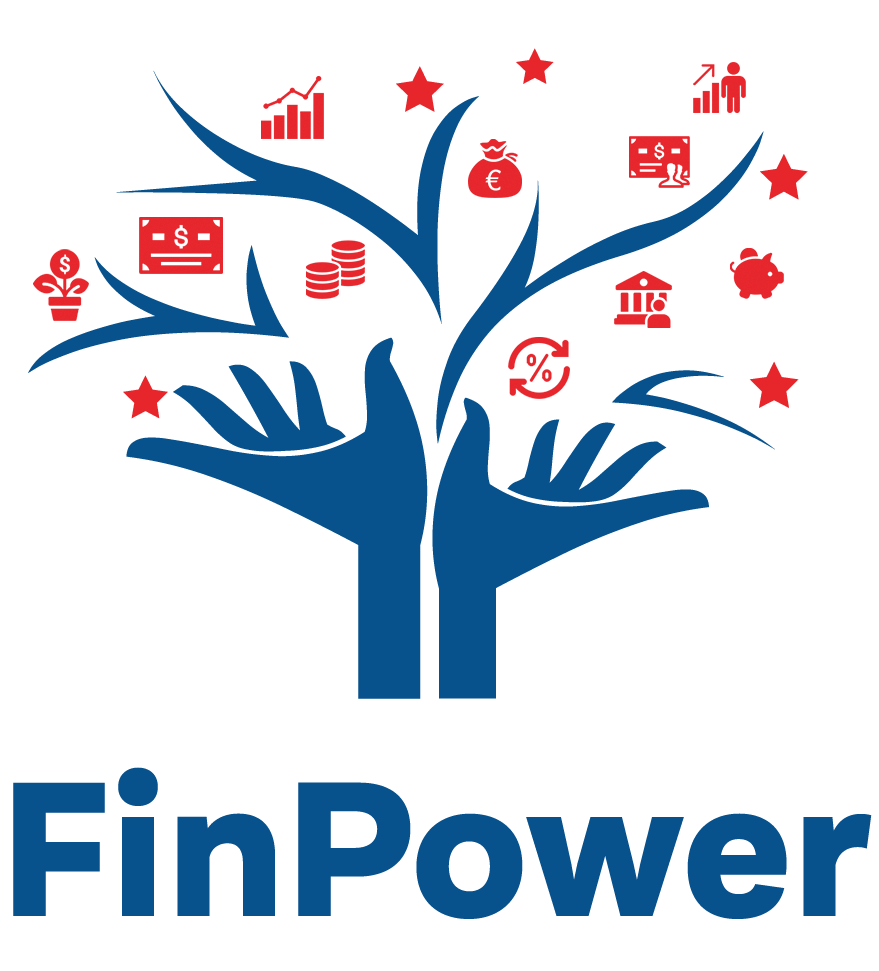 Schutz vor Identitätsdiebstahl
Verhinderung von Cyberstalking und Belästigung
Vermeidung von Online-Betrug und Phishing-Angriffen
Schutz von Ruf und Privatsphäre
Verhinderung von Social-Engineering-Angriffen
Verbesserte Online-Sicherheit
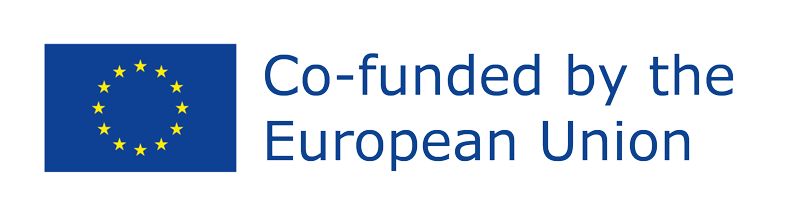 Funded by the European Union. Views and opinions expressed are however those of the author(s) only and do not necessarily reflect those of the European Union or the European Education and Culture Executive Agency (EACEA). Neither the European Union nor EACEA can be held responsible for them. Project Number: 2022-1-AT01-KA220-ADU-000087985
[Speaker Notes: Wichtigkeit der Geheimhaltung persönlicher Informationen auf Social Media Plattformen
Die private Haltung persönlicher Informationen auf sozialen Medien ist aus mehreren Gründen entscheidend:

Schutz vor Identitätsdiebstahl: Persönliche Informationen, die auf sozialen Medien geteilt werden, wie vollständiger Name, Geburtsdatum, Adresse und Kontaktdaten, können von Identitätsdieben ausgenutzt werden, um Ihre Identität zu
stehlen. Mit diesen Informationen können Kriminelle betrügerische Konten eröffnen, Kreditkarten beantragen oder andere Formen von Finanzbetrug in Ihrem Namen begehen.

Verhinderung von Cyberstalking und Belästigung: Das Teilen zu vieler persönlicher Informationen auf sozialen Medien kann Sie anfällig für Cyberstalking und Belästigung machen. Böswillige Personen können Ihre persönlichen
Informationen verwenden, um Ihren Aufenthaltsort zu verfolgen, Ihre Aktivitäten zu überwachen oder Sie online oder im wirklichen Leben zu belästigen.

Vermeidung von Online-Betrug und Phishing-Angriffen: Cyberkriminelle nutzen häufig auf sozialen Medien geteilte persönliche Informationen, um gezielte Phishing-Angriffe oder Betrug durchzuführen. Sie können Ihre persönlichen
Daten verwenden, um überzeugende Nachrichten oder E-Mails zu verfassen, um Sie zur Offenlegung sensibler Informationen oder zum Eingehen auf betrügerische Schemata zu verleiten.

Schutz von Ruf und Privatsphäre: Das Teilen sensibler oder unangemessener Informationen auf sozialen Medien kann Ihren Ruf und Ihre Privatsphäre beeinträchtigen. Arbeitgeber, Kollegen, Familienmitglieder und andere könnten Zugang
zu Ihren Social-Media-Profilen haben.

Verhinderung von Social-Engineering-Angriffen: Soziale Medien werden häufig von Cyberkriminellen für Social-Engineering-Angriffe genutzt, bei denen sie Benutzer manipulieren, um vertrauliche Informationen preiszugeben oder
Aktionen durchzuführen, die die Sicherheit gefährden. Indem Sie die Menge an persönlichen Informationen, die Sie auf sozialen Medien teilen, begrenzen, reduzieren Sie das Risiko, Opfer von Social-Engineering-Taktiken zu werden.

Verbesserte Online-Sicherheit: Das private Halten persönlicher Informationen auf sozialen Medienplattformen trägt zur Verbesserung Ihrer allgemeinen Online-Sicherheit bei. Es verringert die Wahrscheinlichkeit eines unbefugten Zugriffs
auf Ihre Konten, minimiert das Risiko von Identitätsdiebstahl und schützt somit Ihre Privatsphäre bzw. wahrt den digitalen Fußabdruck.]
Erkennen und Vermeiden verdächtiger Links in fiktiven E-Mails
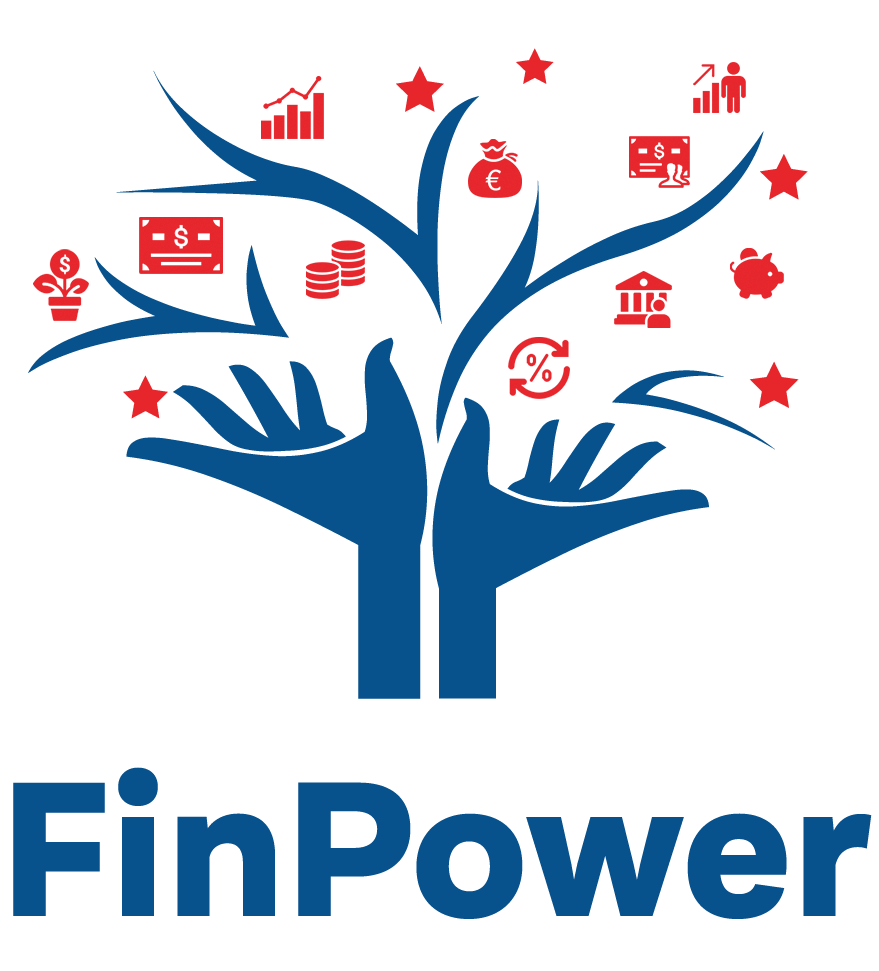 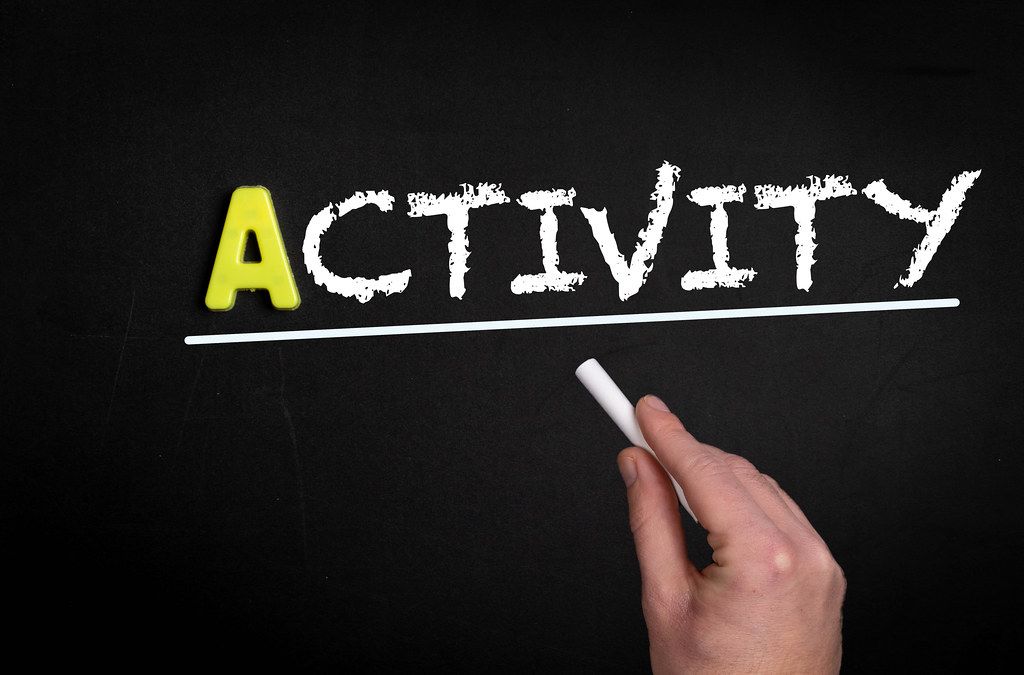 Source: CC BY
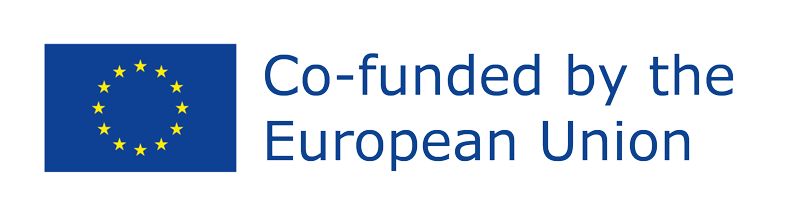 Funded by the European Union. Views and opinions expressed are however those of the author(s) only and do not necessarily reflect those of the European Union or the European Education and Culture Executive Agency (EACEA). Neither the European Union nor EACEA can be held responsible for them. Project Number: 2022-1-AT01-KA220-ADU-000087985
[Speaker Notes: Detaillierte Anweisungen sind im Leitfaden für Ausbilder enthalten.]
Beispiele aus dem wirklichen Leben: Finanzbetrugs-Opfer
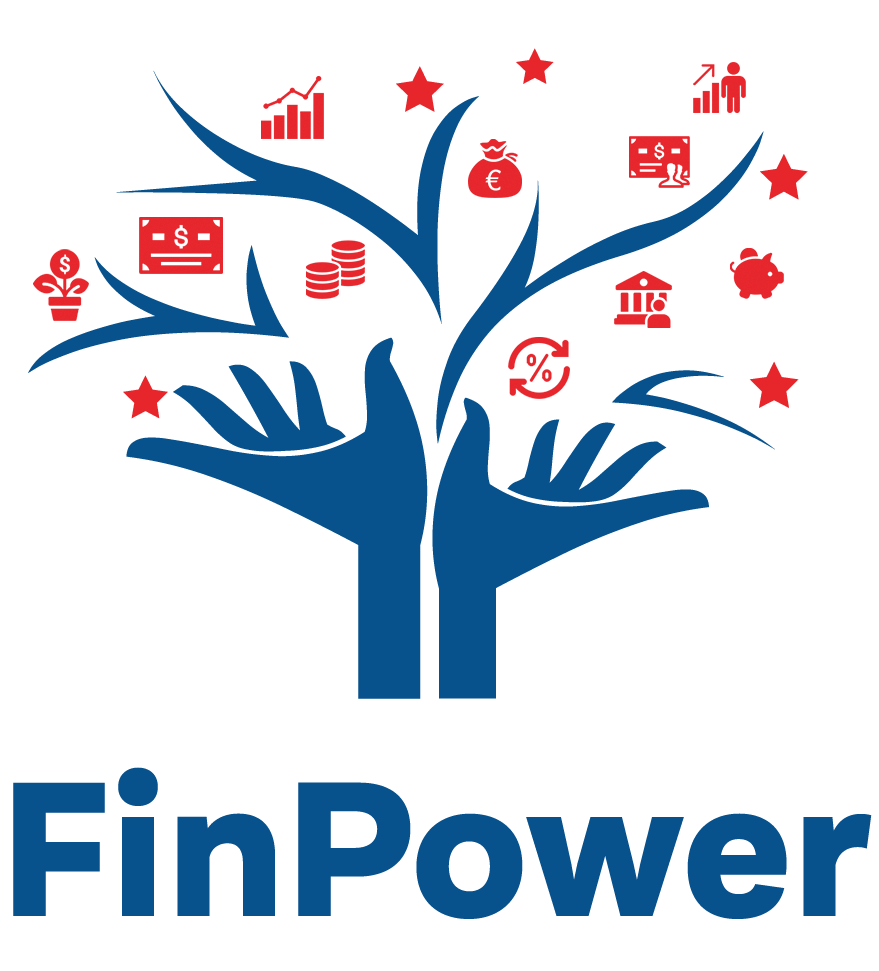 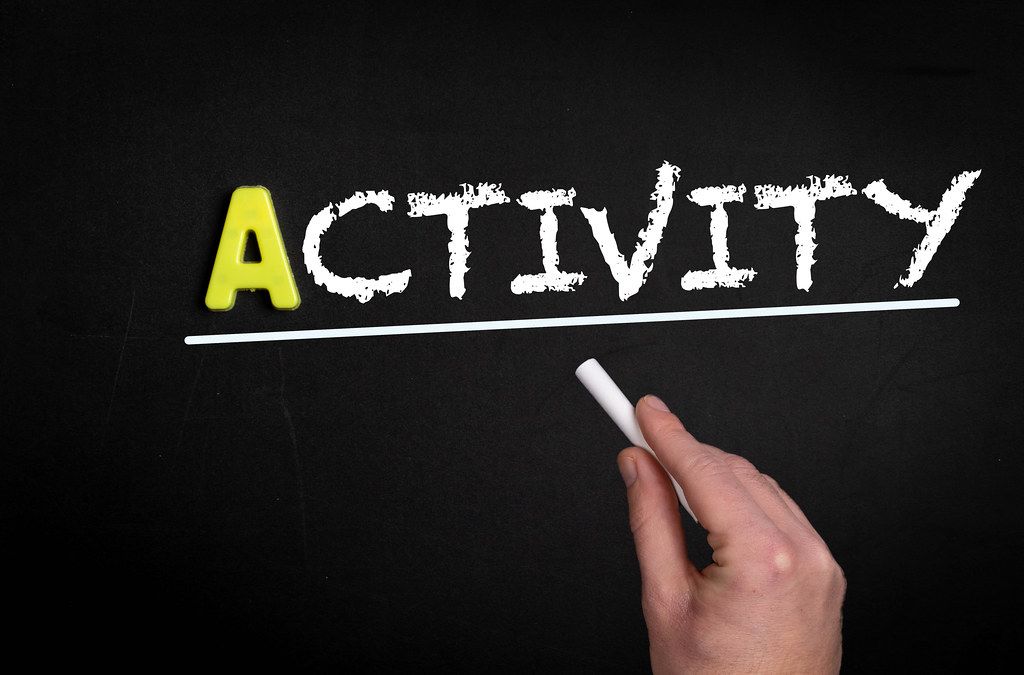 Source: CC BY
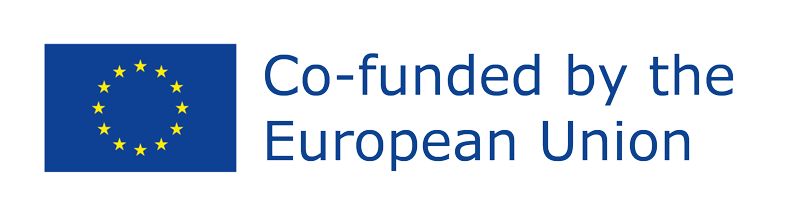 Funded by the European Union. Views and opinions expressed are however those of the author(s) only and do not necessarily reflect those of the European Union or the European Education and Culture Executive Agency (EACEA). Neither the European Union nor EACEA can be held responsible for them. Project Number: 2022-1-AT01-KA220-ADU-000087985
[Speaker Notes: Detaillierte Anweisungen sind im Leitfaden für Ausbilder enthalten.]
Quiz
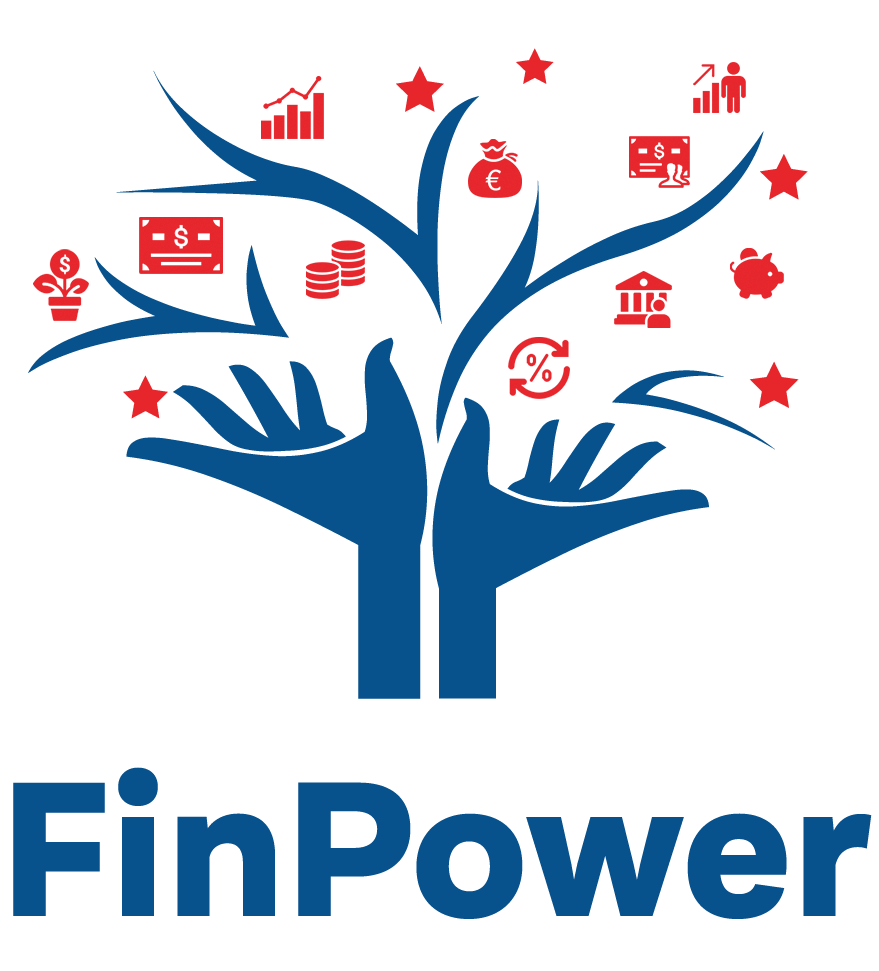 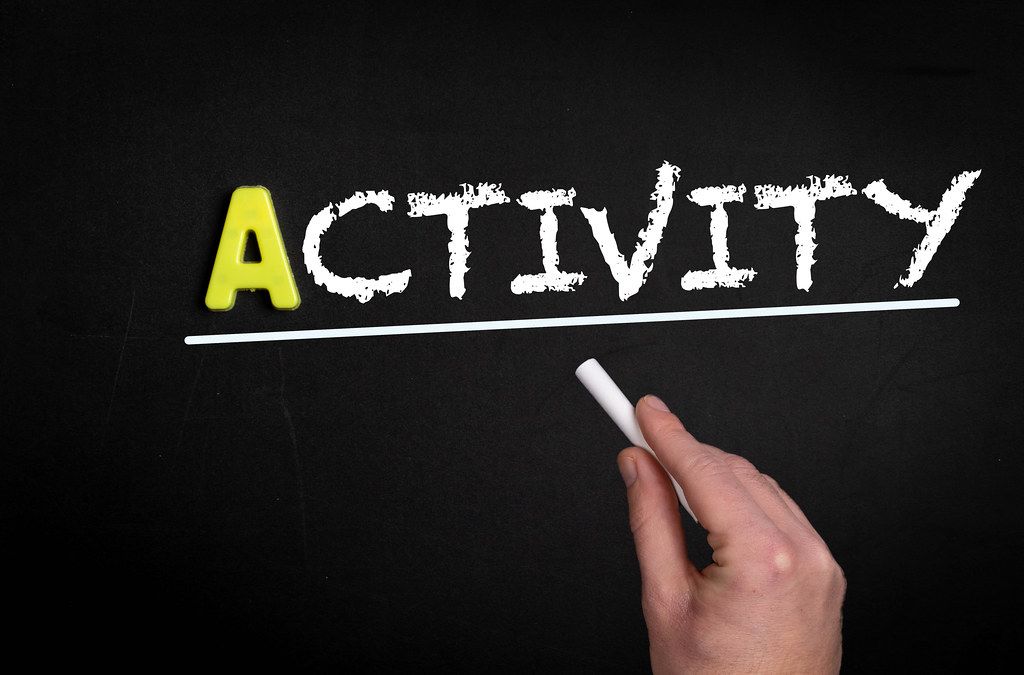 Source: CC BY
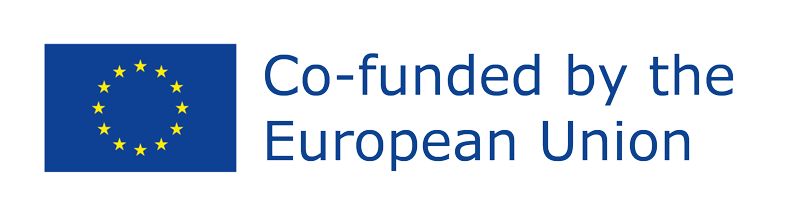 Funded by the European Union. Views and opinions expressed are however those of the author(s) only and do not necessarily reflect those of the European Union or the European Education and Culture Executive Agency (EACEA). Neither the European Union nor EACEA can be held responsible for them. Project Number: 2022-1-AT01-KA220-ADU-000087985
[Speaker Notes: Detaillierte Anweisungen sind im Leitfaden für Ausbilder enthalten.]
ONLINE SICHER EINKAUFEN
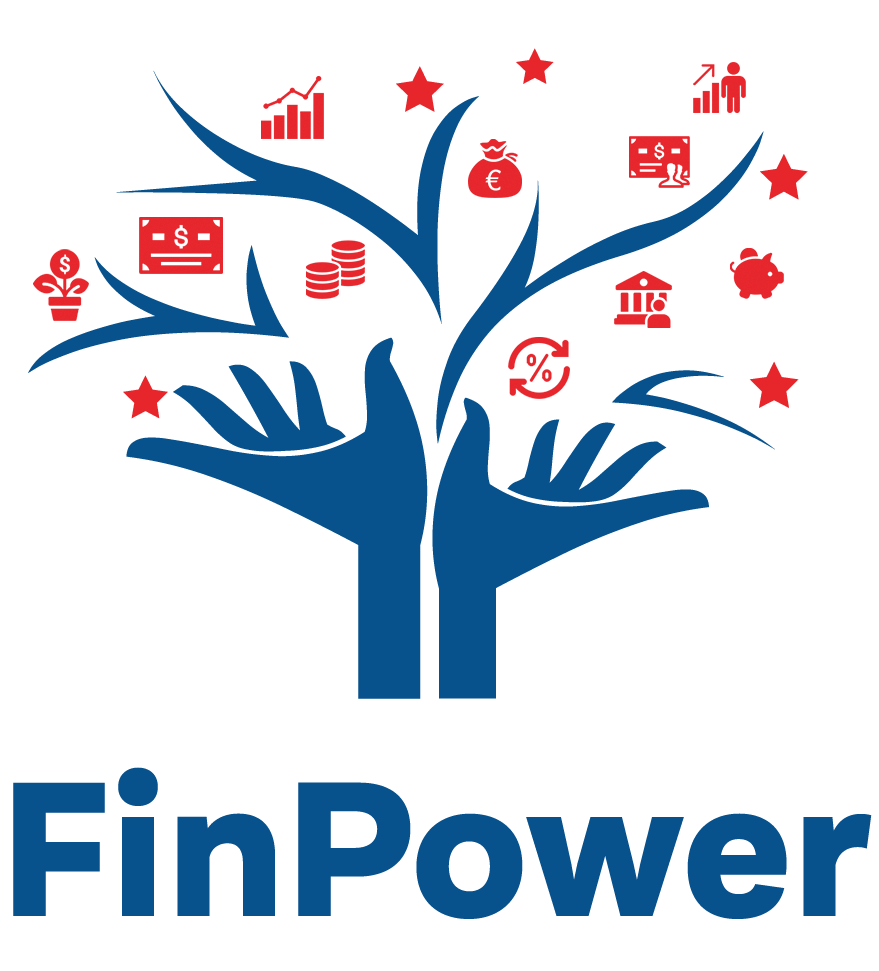 Der Online-Einkauf bietet eine bequeme Möglichkeit, bequem von zu Hause aus einzukaufen.
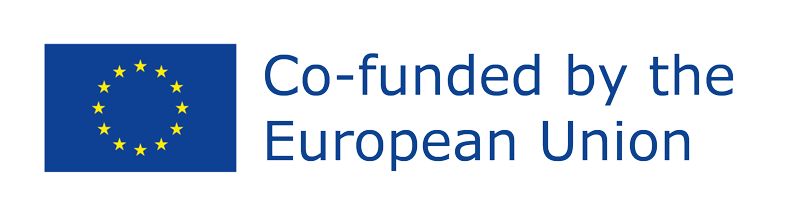 Funded by the European Union. Views and opinions expressed are however those of the author(s) only and do not necessarily reflect those of the European Union or the European Education and Culture Executive Agency (EACEA). Neither the European Union nor EACEA can be held responsible for them. Project Number: 2022-1-AT01-KA220-ADU-000087985
[Speaker Notes: Das Hauptziel dieses Unterkapitels ist es, den TeilnehmerInnen die Merkmale und Vorteile des Online-Shoppings näherzubringen. Online einzukaufen, bietet eine bequeme Möglichkeit, von zuhause aus einzukaufen. In diesem Unterthema
werden die TeilnehmerInnen verschiedene Aspekte der Online-Shopping-Websites erkunden und die notwendigen Schritte zum Kauf eines Artikels durchführen - ohne den Kauf tatsächlich abzuschließen. Das Ziel ist es, eine praktische
Erfahrung zu ermöglichen, um den Prozess und die Funktionen eines Online-Einkaufs zu verstehen, ohne den endgültigen Kauf zu tätigen.]
WIE KAUFE ICH SICHER ONLINE EIN?
Durchstöbern von Online-Shops
Das Ziel liegt darin, das Verständnis der TeilnehmerInnen für das Online-Shopping zu vertiefen, indem der Schwerpunkt auf dem „Durchstöbern“ der Online-Shops liegt, ohne dass ein Kauf notwendig ist. Es soll den TeilnehmerInnen verdeutlicht werden, dass man Online-Shops erkunden, Artikel ansehen und durch verschiedene Kategorien navigieren kann, ohne sich zum Kauf zu verpflichten. Dies ermöglicht es den TeilnehmerInnen, sich mit dem Layout und den Funktionen verschiedener Online-Shops vertraut zu machen, zu verstehen, wie Produkte präsentiert werden und wie der Einkaufsprozess strukturiert ist. Durch einfaches Durchstöbern können die Lernenden die Benutzeroberfläche, die Suchfunktionen und die allgemeine Erfahrung des Online-Shoppings kennenlernen, ohne den Druck eines Kaufs zu verspüren. Diese praktische Erkundung ist entscheidend, um ihr Vertrauen und Verständnis für die Online-Shopping-Umgebung zu stärken.

Aktivität 1 – Einen Online-Shop durchstöbern

Ziel dieser Aktivität ist es, eine praktische Erfahrung mit der Navigation auf einer Online-Einkaufsplattform zu machen und die wesentlichen Schritte eines Kaufs zu verstehen.
Funded by the European Union. Views and opinions expressed are however those of the author(s) only and do not necessarily reflect those of the European Union or the European Education and Culture Executive Agency (EACEA). Neither the European Union nor EACEA can be held responsible for them. Project Number: 2022-1-AT01-KA220-ADU-000087985
[Speaker Notes: Die Ziele dieser Aktivität umfassen das Bereitstellen einer praktischen Erfahrung für die TeilnehmerInnen, um in einer Online-Shopping-Plattform zu navigieren und die wesentlichen Schritte eines Kaufs zu verstehen. Die Aktivität sollte damit
beginnen, dass die Lernenden angewiesen werden, das Internet zu nutzen und eine spezifische Website wie Amazon besuchen. 

Durch das Erkunden der Startseite und das Erlernen der Nutzung von Funktionen wie der Suchleiste, den Abteilungstabs und der Navigation durch Kategorien wie „Geschenke“ und „Bücher“ werden die Lernenden mit dem Layout und den 
Funktionen der Website vertraut gemacht.

Detaillierte Anweisungen sind im Leitfaden für Ausbilder enthalten.]
WIE KAUFE ICH SICHER ONLINE EIN?
Einen Artikel online erwerben

Das Ziel dieses Unterthemas ist es, die Lernenden mit den wesentlichen Schritten des Online-Einkaufs vertraut zu machen. Die Erklärung beginnt damit, den digitalen Kaufprozess mit dem eines physischen Geschäfts zu vergleichen und die Schritte in eine einfache Abfolge zu unterteilen. 

Zunächst werden die TeilnehmerInnen in die grundlegenden Schritte eingeführt, die darin bestehen, den gewünschten Artikel im Online-Shop zu finden, ihn in den virtuellen Warenkorb zu legen, zur Kasse zu gehen, die erforderlichen Lieferdetails einzugeben und die Transaktion durch die Zahlung abzuschließen. Indem der Online-Kaufprozess auf diese Weise dargestellt wird, soll er vereinfacht und entmystifiziert werden, sodass die Lernenden die Schritte leichter verstehen und sich im Online-Einkauf zurechtfinden können, ähnlich wie bei ihren gewohnten Einkäufen im Geschäft. 

Aktivität 2 – Ein E-Book Kindle online kaufen

Das Hauptziel dieser Aktivität ist es, die TeilnehmerInnen durch die Schritte eines Online-Kaufs zu leiten und dabei entscheidende Faktoren für ein sicheres und seriöses Online-Einkaufserlebnis hervorzuheben.
Funded by the European Union. Views and opinions expressed are however those of the author(s) only and do not necessarily reflect those of the European Union or the European Education and Culture Executive Agency (EACEA). Neither the European Union nor EACEA can be held responsible for them. Project Number: 2022-1-AT01-KA220-ADU-000087985
[Speaker Notes: Das Ziel dieses Unterthemas ist es, die Lernenden mit den wesentlichen Schritten des Online-Einkaufs vertraut zu machen. Die Erklärung beginnt damit, den digitalen Kaufprozess mit dem eines physischen Geschäfts zu vergleichen und die
Schritte in eine einfache Abfolge zu unterteilen. Zunächst werden die TeilnehmerInnen in die grundlegenden Schritte eingeführt, die darin bestehen, den gewünschten Artikel im Online-Shop zu finden, ihn in den virtuellen Warenkorb zu
legen, zur Kasse zu gehen, die erforderlichen Lieferdetails einzugeben und die Transaktion durch die Zahlung abzuschließen. Indem der Online-Kaufprozess auf diese Weise dargestellt wird, soll er vereinfacht und entmystifiziert werden,
sodass die Lernenden die Schritte leichter verstehen und sich im Online-Einkauf zurechtfinden können, ähnlich wie bei ihren gewohnten Einkäufen im Geschäft. Dieser strukturierte Ansatz soll das Vertrauen und das Verständnis der
Lernenden stärken und sie befähigen, effektiv und sicher an Online-Transaktionen teilzunehmen.

Detaillierte Anweisungen sind im Leitfaden für Ausbilder enthalten.]
WIE KAUFE ICH SICHER ONLINE EIN?
Online-Romantik-Betrug

Online-Romantik-Betrug ist eine unehrliche und raffinierte Art von Cyberkriminalität, bei der Betrüger die emotionalen Bindungen von Opfern ausnutzen, um sie ihres Geldes zu berauben. Um das Vertrauen und die Nähe gutgläubiger Opfer zu gewinnen, übernehmen Betrüger häufig falsche Identitäten und scheinen romantisch an ihnen interessiert zu sein. Diese Kriminellen verwenden kreative Strategien, wie das Erfinden fesselnder Geschichten und das Darstellen als perfekte Partner, um Opfer in dem Glauben zu wiegen, sie seien sicher.

Aktitivät 3 – Online-Romantik-Betrug erkennen

Die Aktivität zielt darauf ab, die Teilnehmer über die Identifizierung von Warnzeichen potenziellen Online-Romantik-Betrugs aufzuklären. Es legt den Schwerpunkt darauf, Warnsignale wie eine übermäßig perfekte Persönlichkeit, das Vermeiden von persönlichen Treffen, schnelle Liebesbekundungen und die Bitte um finanzielle Unterstützung zu erkennen. Darüber hinaus bietet es prägnante Sicherheitsratschläge, die dafür plädieren, Online-Hintergrundüberprüfungen durchzuführen, persönliche Informationen zurückzuhalten und dem eigenen Bauchgefühl zu vertrauen, wenn man sich in einer Beziehung unwohl fühlt.
Funded by the European Union. Views and opinions expressed are however those of the author(s) only and do not necessarily reflect those of the European Union or the European Education and Culture Executive Agency (EACEA). Neither the European Union nor EACEA can be held responsible for them. Project Number: 2022-1-AT01-KA220-ADU-000087985
[Speaker Notes: Die Aktivität zielt darauf ab, die Teilnehmer über die Identifizierung von Warnzeichen potenziellen Online-Romantik-Betrugs aufzuklären. Es legt den Schwerpunkt darauf, Warnsignale wie eine übermäßig perfekte Persönlichkeit, das
Vermeiden von persönlichen Treffen, schnelle Liebesbekundungen und die Bitte um finanzielle Unterstützung zu erkennen. Darüber hinaus bietet es prägnante Sicherheitsratschläge, die dafür plädieren, Online-Hintergrundüberprüfungen
durchzuführen, persönliche Informationen zurückzuhalten und dem eigenen Bauchgefühl zu vertrauen, wenn man sich in einer Beziehung unwohl fühlt.

Die Aktivität ermutigt zu offenen Diskussionen, die es den TeilnehmerInnen ermöglicht, Fragen zu stellen und zu beantworten, während sie Meinungen, Bedenken und persönliche oder beobachtete Erfahrungen mit Online-Romantik-Betrug
teilen. Dieser interaktive Austausch fördert das Bewusstsein und die Vorbereitung gegen potenziell betrügerische Aktivitäten beim Online-Dating und ermöglicht es Einzelpersonen, diese Beziehungen vorsichtiger und vernünftiger zu 
bewerten.

Detaillierte Anweisungen sind im Leitfaden für Ausbilder enthalten.]
WIE KAUFE ICH SICHER ONLINE EIN?
Aktivität 4 – Ein Video über sicheres Einkaufen 

Das Ziel dieser Aktivität ist es, die Lernenden dabei zu unterstützen, Sicherheitsmaßnahmen beim Online-Shopping zu erkennen und umzusetzen. 

Die Aktivität sollte damit beginnen, dass die TeilnehmerInnen aufgefordert werden, www.getsafeonline.org zu besuchen, und dann in den Bereich "Videos ansehen" zu navigieren, um das Video "Online-Shopping" auszuwählen.

Nach Abschluss des Videos sollten die Lernenden angewiesen werden, zu www.easons.com zu gehen und die Website kritisch zu bewerten, indem sie bestimmte Fragen beantworten: Ob die Website eine Datenschutzrichtlinie anzeigt und ob sie eine Kontaktadresse angibt.

Video
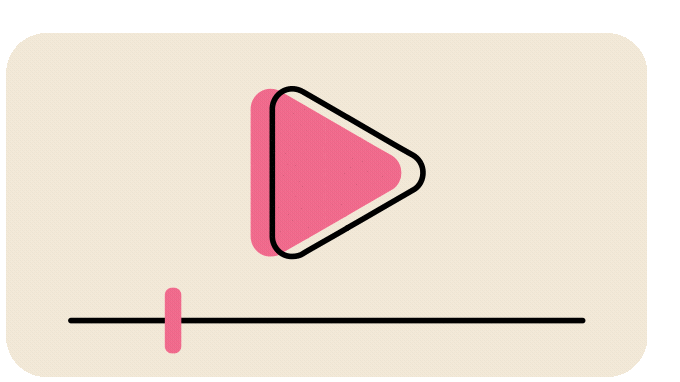 Funded by the European Union. Views and opinions expressed are however those of the author(s) only and do not necessarily reflect those of the European Union or the European Education and Culture Executive Agency (EACEA). Neither the European Union nor EACEA can be held responsible for them. Project Number: 2022-1-AT01-KA220-ADU-000087985
[Speaker Notes: Das Ziel dieser Aktivität ist es, die Lernenden dabei zu unterstützen, Sicherheitsmaßnahmen beim Online-Shopping zu erkennen und umzusetzen. Die Aktivität sollte damit beginnen, dass die TeilnehmerInnen aufgefordert werden,
www.getsafeonline.org zu besuchen, und dann in den Bereich "Videos ansehen" zu navigieren, um das Video "Online-Shopping" auszuwählen. Nach Abschluss des Videos sollten die Lernenden angewiesen werden, zu www.easons.com zu
gehen und die Website kritisch zu bewerten, indem sie bestimmte Fragen beantworten: Ob die Website eine Datenschutzrichtlinie anzeigt und ob sie eine Kontaktadresse angibt.

Diese Aktivität zielt darauf ab, die TeilnehmerInnen dazu zu ermutigen, sich mit Bildungsmaterialien zur Online-Sicherheit auseinanderzusetzen, und dann ihr Wissen praktisch anzuwenden, indem sie die Sicherheitsmaßnahmen und die
Transparenz einer tatsächlichen Einkaufswebsite bewerten. Durch die Kombination theoretischer Einblicke aus dem Video mit einer praktischen Website-Bewertung können die Lernenden aktiv wesentliche Sicherheitsvorkehrungen beim
Online-Shopping erkennen und identifizieren. Dieser Prozess ermöglicht ein praktisches Lernerlebnis und unterstreicht die Bedeutung von Datenschutzrichtlinien und Kontaktinformationen für ein sicheres Online-Shopping-Erlebnis.]
ALTERNATIVE ZAHLUNGSMÖGLICHKEITEN
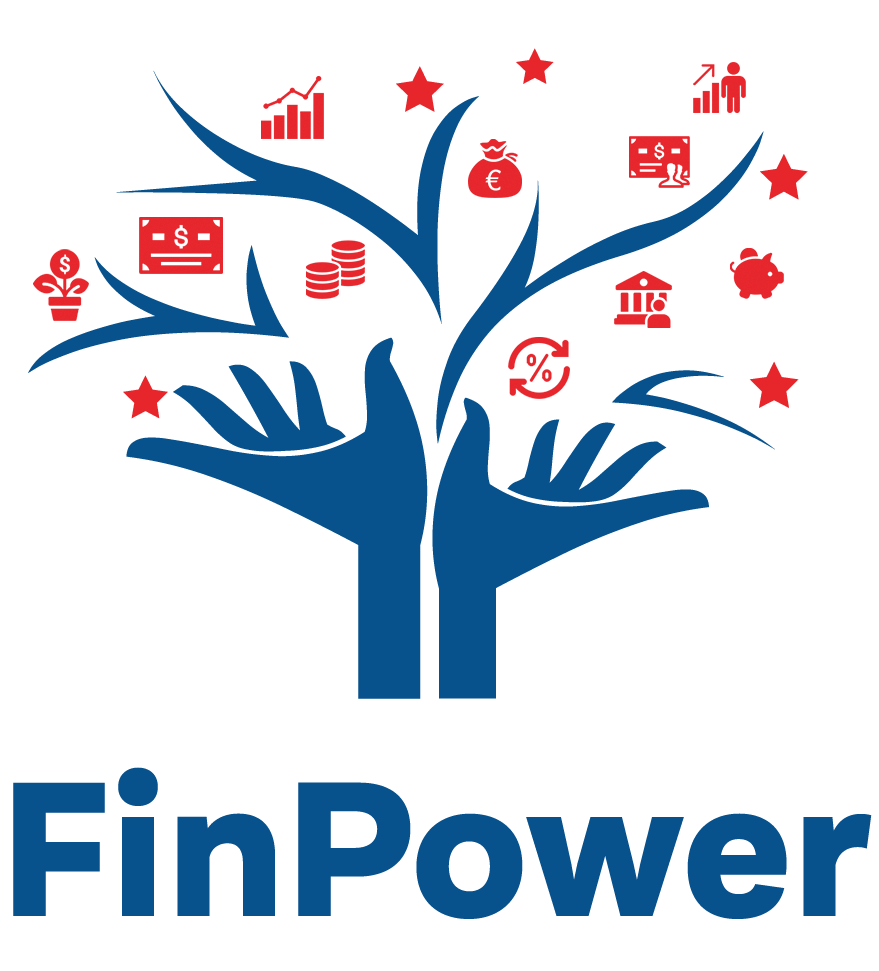 Darunter versteht man nicht-traditionelle Möglichkeiten, finanzielle Transaktionen über Bargeld oder Kredit-/Debitkarten durchzuführen. 
Sie haben aufgrund ihrer Bequemlichkeit, Zugänglichkeit und oft auch ihrer Integration in digitale Plattformen an Beliebtheit gewonnen. 
Dazu gehören: Prepaid-Karten, Banküberweisungen, digitale Geldbörsen, Kryptowährungen, Treueprogramme, lokale Karten und aufgeschobene Zahlungsmöglichkeiten sind nur einige der Möglichkeiten, die in diese Kategorie fallen.
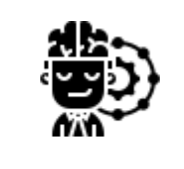 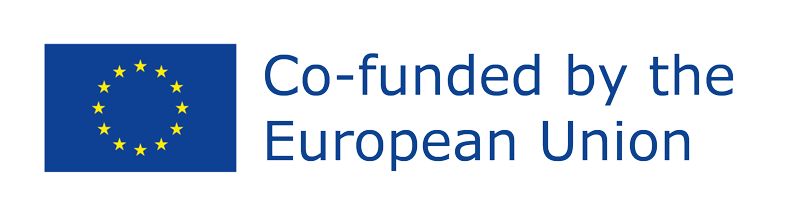 Funded by the European Union. Views and opinions expressed are however those of the author(s) only and do not necessarily reflect those of the European Union or the European Education and Culture Executive Agency (EACEA). Neither the European Union nor EACEA can be held responsible for them. Project Number: 2022-1-AT01-KA220-ADU-000087985
[Speaker Notes: Konventionelle Zahlungsmethoden wie Bargeld und Kreditkarten können unter bestimmten Bedingungen und Konstellationen der Gesellschaft und der Umwelt nicht den bestmöglichen Nutzen bieten. Dieses Unterthema adressiert dies,
indem es alternative Zahlungsmethoden vorgestellt werden:

Digitale Geldbörsen: Durch Vereinfachung von Online-Transaktionen und Beseitigung der Notwendigkeit von Bargeld und Papierrechnungen fördern diese elektronischen Karten ein papierloses Finanzsystem.
Mobile Zahlungen: Für eine Vielzahl von Dienstleistungen und Gütern übernehmen diese auf mobilen Geräten ausgeführten Dienste die Rolle herkömmlicher Zahlungsmethoden wie Bargeld oder Karten.
Kryptowährungen: Mithilfe der Blockchain-Technologie ermöglichen dezentralisierte und sichere digitale Währungen Transaktionen ohne die Notwendigkeit von Zentralbanken. Die verringert möglicherweise die Abhängigkeit von etablierten Finanzinstituten.

Alternative Zahlungsmethoden beziehen sich auf nicht traditionelle Arten der Durchführung finanzieller Transaktionen jenseits von Bargeld bzw. Kredit-/Debitkarten. Diese Methoden haben aufgrund ihrer Bequemlichkeit, Zugänglichkeit und
oft ihrer Integration in digitale Plattformen an Popularität gewonnen. Prepaid-Karten, Banküberweisungen, digitale Geldbörsen, Kryptowährungen, Treueprogramme, lokale Karten und gestaffelte Zahlungsoptionen sind nur einige der
Möglichkeiten, die in diese Kategorie fallen. Aufgrund ihrer Benutzerfreundlichkeit und Sicherheit wurde ihre Akzeptanz durch die Epidemie noch weiter beschleunigt.]
ARTEN VON ALTERNATIVEN ZAHLUNGSMITTELN
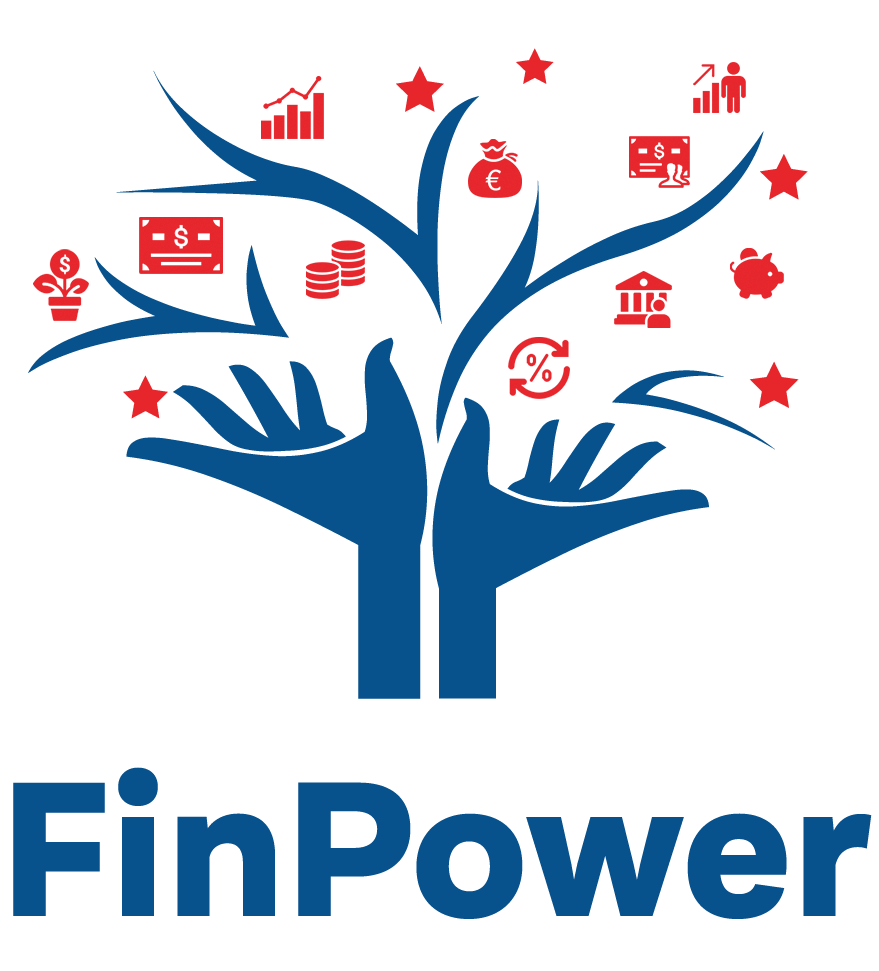 Prepaid-Karten
Banküberweisungen
Digitale Geldbörsen
Kryptowährungen
Treueprogramme
Lokale Karten
Verzögerte Zahlung und Ratenzahlungsoptionen
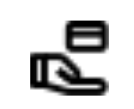 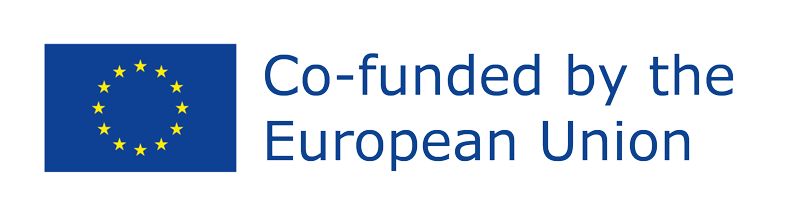 Funded by the European Union. Views and opinions expressed are however those of the author(s) only and do not necessarily reflect those of the European Union or the European Education and Culture Executive Agency (EACEA). Neither the European Union nor EACEA can be held responsible for them. Project Number: 2022-1-AT01-KA220-ADU-000087985
[Speaker Notes: Alternative Zahlungsmethoden beziehen sich auf verschiedene nicht-traditionelle Finanztransaktionsmethoden. 
Einige Beispiele für alternative Zahlungsmethoden sind:

Prepaid-Karten: Dies sind Karten, die mit einem bestimmten Geldbetrag vorab geladen sind und verwendet werden können, um Einkäufe zu tätigen, bis das Guthaben aufgebraucht ist.
Banküberweisungen: Diese Methode ermöglicht es VerbraucherInnen, Waren und Dienstleistungen online über direkte Online-Überweisungen von ihrem Bankkonto zu bezahlen.
Digitale Geldbörsen: Dies sind Software- oder Hardwarelösungen, mit denen Benutzer elektronische Zahlungen tätigen können. Sie können verwendet werden, um mehrere Zahlungsmethoden wie Kreditkarten und Bankkonten zu speichern und Einkäufe online oder in Geschäften zu tätigen.
Kryptowährungen: Dies sind digitale oder virtuelle Währungen, die Kryptographie zur Sicherheit verwenden und unabhängig von einer Zentralbank operieren. Sie können verwendet werden, um Einkäufe online oder in Geschäften zu tätigen, die sie als Zahlungsmittel akzeptieren.
Treueprogramme: Diese Programme ermöglichen es Verbrauchern, Punkte oder Belohnungen für Einkäufe bei einem bestimmten Händler oder einer bestimmten Marke zu sammeln. Die Punkte oder Belohnungen können dann für Rabatte oder kostenlose Produkte eingelöst werden.
Lokale Karten: Dies sind Kredit- oder Debitkarten, die von lokalen Banken oder Finanzinstituten ausgegeben werden und nur innerhalb eines bestimmten Landes oder einer Region verwendet werden können.
Verzögerte Zahlung und Ratenzahlungsoptionen: Diese Optionen ermöglichen es Verbrauchern, die Zahlung für einen Kauf zu verzögern oder ihn in Raten über einen bestimmten Zeitraum zu bezahlen.]
VOR- UND NACHTEILE ALTERNATIVER ZAHLUNGSARTEN
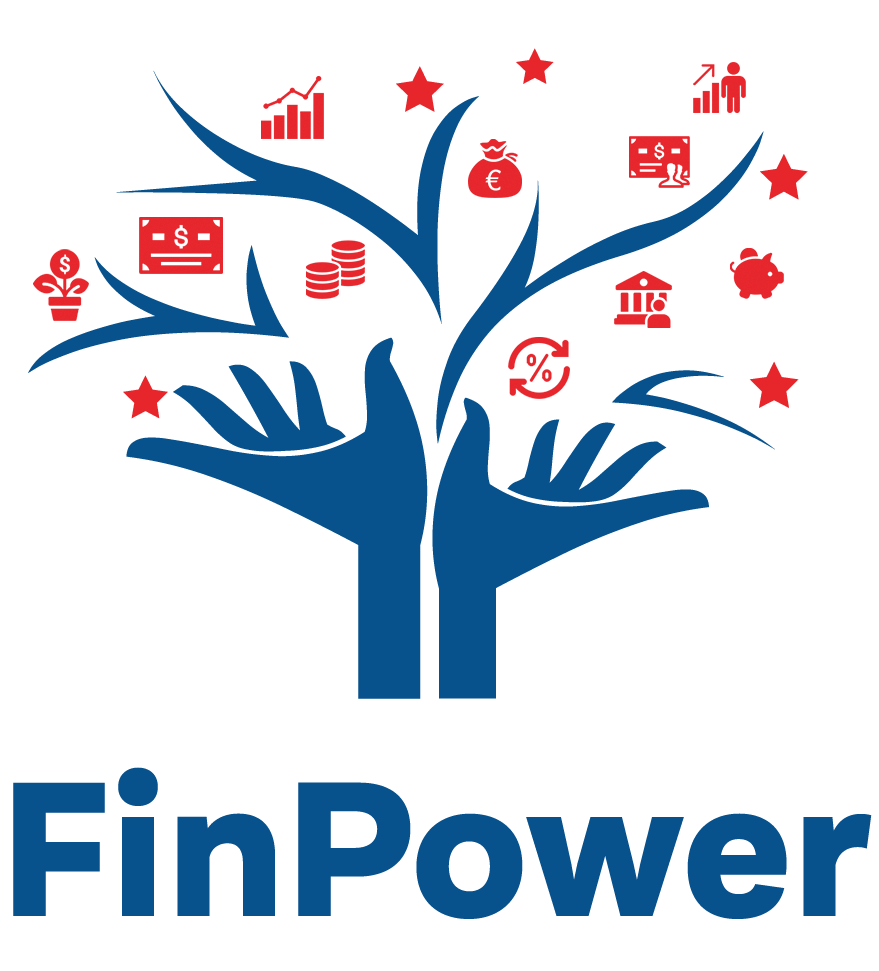 Aktivität 1: Verschiedene Arten von alternativen Zahlungsmitteln
Aktivität 2: Vorteile und Nachteile
Activity  3: Sicherheit und Datenschutz
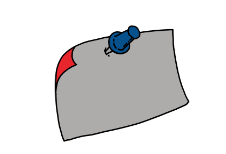 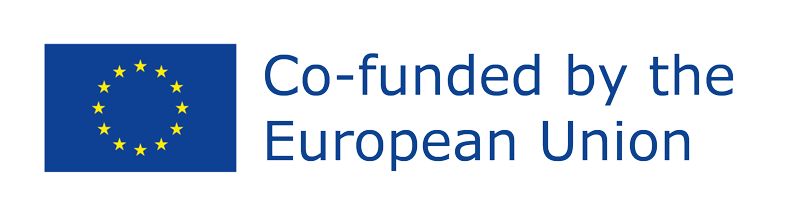 Funded by the European Union. Views and opinions expressed are however those of the author(s) only and do not necessarily reflect those of the European Union or the European Education and Culture Executive Agency (EACEA). Neither the European Union nor EACEA can be held responsible for them. Project Number: 2022-1-AT01-KA220-ADU-000087985
[Speaker Notes: Aktivität 1: Verschiedene Arten von alternativen Zahlungsmitteln
Das Hauptziel dieser Aktivität besteht darin, den TeilnehmerInnen ein Handout zur Verfügung zu stellen, die eine Vielzahl verschiedener Zahlungsoptionen darstellt und erläutert. Für jede Methode wird eine kurze Beschreibung bereitgestellt,
die Prepaid-Karten, Banküberweisungen, digitale Geldbörsen, Kryptowährungen, Treueprogramme, lokale Karten und verzögerte Zahlungsoptionen umfasst. Das Ziel ist es, den TeilnehmerInnen ein grundlegendes Verständnis für
verschiedene Zahlungsmethoden zu vermitteln, wobei die zahlreichen Vorteile, Funktionen und Situationen hervorgehoben werden, in denen jede Methode nützlich sein könnte. Am Ende der Aktivität sollten die TeilnehmerInnen ein
grundlegendes Verständnis für alternative Zahlungsoptionen haben und in der Lage sein, die möglichen Verwendungen und Vorteile jeder Methode in verschiedenen finanziellen Situationen zu bewerten.

Schritt-für-Schritt-Anleitung
Verteilen Sie das Handout an die TeilnehmerInnen.
Fragen Sie die TeilnehmerInnen, ob sie bereits eine dieser Zahlungsmethoden verwendet haben und falls ja, wie ihre Erfahrungen damit waren.


Aktivität 2: Vorteile und Nachteile 
Die Ziele dieser Aktivität bestehen darin, kritisches Denken zu fördern und die TeilnehmerInnen zur aktiven Teilnahme an der Abwägung der Vor- und Nachteile verschiedener Zahlungsoptionen zu ermutigen. Auf der Tafel oder dem
Flipchart wird ein organisiertes Feld erstellt, das die Teilnahme an einem Gruppengespräch fördert. Das Ziel der Übung besteht darin, die Vor- und Nachteile verschiedener alternativer Zahlungsoptionen zu untersuchen und zu verstehen.

Durch diese Übung können die Lernenden die Vorteile dieser Strategien identifizieren, darunter mehr Flexibilität, eine breitere Kundenbasis und mögliche Kosteneinsparungen für Unternehmen. Gleichzeitig denken sie über mögliche
Nachteile nach, wie etwa die begrenzte Akzeptanz durch Unternehmen, die Notwendigkeit mehrerer Zahlungsoptionen und die unterschiedlichen Grade des Betrugsschutzes, den verschiedene Alternativen bieten. Die TeilnehmerInnen
gewinnen durch diesen Vergleich ein Verständnis für die Komplexität alternativer Zahlungssysteme und die zu berücksichtigenden Faktoren.

Schritt-für-Schritt-Anleitung
Bitten Sie die TeilnehmerInnen, ihre Gedanken zu den Vor- und Nachteilen der Verwendung alternativer Zahlungsmethoden zu teilen, und schreiben Sie sie auf die entsprechende Seite der Tafel (siehe obenstehende Beispiele).
Verwende hierfür das Whiteboard 
Anleitung für den Trainer: Vor- und Nachteile
Aspekte wie Sicherheit, Benutzerfreundlichkeit, Kosten, Verfügbarkeit und mögliche Anreize stehen häufig im Mittelpunkt von Diskussionen über die Vor- und Nachteile verschiedener alternativer Zahlungssysteme. Indem diese Faktoren gründlich
untersucht werden, verfügen die Lernenden über das erforderliche Wissen, um die Vor- und Nachteile der Verwendung alternativer Zahlungsmethoden abzuwägen. Dieses Verständnis erleichtert fundierte Entscheidungen über ihre Anwendung in
verschiedenen finanziellen Angelegenheiten.
Die Verwendung alternativer Zahlungsmethoden bietet mehrere Vorteile. KundInnen haben beim Einkaufen eine größere Auswahl und Freiheit. Durch die Nutzung ihrer bevorzugten Zahlungsmethode können sie Unternehmen auch dabei
unterstützen, KundInnen aus der ganzen Welt zu bewerben. Darüber hinaus können Unternehmen durch die Verwendung anderer Zahlungsoptionen ihre Kosten für die Abwicklung von Kreditkartenzahlungen möglicherweise senken.
Dennoch können bei der Nutzung alternativer Zahlungsoptionen einige Nachteile auftreten. KundInnen müssen beispielsweise möglicherweise mehrere Zahlungsalternativen zur Verfügung haben, da nicht alle Unternehmen alle Arten alternativer
Zahlungsmethoden akzeptieren. Darüber hinaus bieten nicht alle anderen Zahlungsoptionen den gleichen Grad an Betrugsschutz wie Kreditkarten.


Aktivität 3: Sicherheit und Datenschutz bei der Verwendung alternativer Zahlungsmethoden.
Diese Aktivität zielt darauf ab, Datenschutz- und Sicherheitsbedenken im Zusammenhang mit der Nutzung alternativer Zahlungsmethoden anzusprechen. Sie erläutert die möglichen Gefahren bei der Verwendung verschiedener
Zahlungsmethoden, darunter Betrug, Identitätsdiebstahl und Datenverletzungen. In der Diskussion wird die Bedeutung von präventiven Maßnahmen zur Verringerung dieser Risiken betont. Zu diesen präventiven Maßnahmen gehören das
regelmäßige Überprüfen von Finanzauszügen auf Unregelmäßigkeiten, die Nutzung der Zwei-Faktor-Authentifizierung zum Schutz vor Kontenübernahmen und die Sicherstellung, dass Zahlungsempfänger legitim sind, bevor Geld überwiesen
wird. Ziel ist es, VerbraucherInnen nützliche Taktiken zur Verringerung von Sicherheits- und Datenschutzproblemen bei der Nutzung anderer Zahlungsmethoden bereitzustellen.

Schritt-für-Schritt-Anleitung
Diskutieren Sie die Sicherheits- und Datenschutzimplikationen bei der Verwendung alternativer Zahlungsmethoden, wie das Risiko von Betrug, Datenlecks und Identitätsdiebstahl.
Fassen Sie die wichtigsten Punkte zusammen, die im Unterricht behandelt wurden, und betonen Sie die Bedeutung der sicheren und geschützten Verwendung alternativer Zahlungsmethoden.
Ermutigen Sie die TeilnehmerInnen, Fragen zu dem Thema zu stellen.

Leitfaden für den Trainer:
Die Einführung alternativer Zahlungssysteme hängt von der Sicherheit und dem Schutz der Privatsphäre ab. Es ist entscheidend, die Sicherheit dieser Techniken zu gewährleisten, um sich gegen Identitätsdiebstahl, Betrug und Verstöße gegen
persönliche Informationen zu schützen. Es ist wichtig, die Verschlüsselungs- und Sicherheitsprotokolle zu verstehen, die diese Zahlungsoptionen schützen.
Betrugsrisiko: Alternative Zahlungsmethoden bieten neue Möglichkeiten für betrügerische Aktivitäten. Im Gegensatz zu traditionellen Zahlungssystemen können diese Methoden weniger strenge Sicherheitsmaßnahmen haben, was sie
anfällig für unbefugte Transaktionen oder Kontenübernahmen macht. Benutzer müssen vorsichtig sein, wenn sie ihre Zahlungsinformationen teilen, und sich potenzieller Phishing-Versuche oder Betrugs bewusst sein.
Datenlecks: Alternative Zahlungsplattformen speichern sensible Finanzinformationen, wie Kreditkartendaten oder Kontonummern. Im Falle eines Datenlecks könnten diese Informationen kompromittiert werden, was zu finanziellen Verlusten
und Identitätsdiebstahl führen könnte. Unternehmen, die alternative Zahlungsdienste anbieten, müssen robuste Sicherheitsmaßnahmen priorisieren, um Benutzerdaten vor unbefugtem Zugriff oder Cyberangriffen zu schützen.
Identitätsdiebstahl: Alternative Zahlungsmethoden erhöhen das Risiko von Identitätsdiebstahl, da sie oft von Benutzern persönliche Informationen anfordern, die für die Kontoerstellung und -verifizierung bereitgestellt werden müssen.
Cyberkriminelle können Schwachstellen in diesen Systemen ausnutzen, um die Identitäten von Benutzern zu stehlen und betrügerische Aktivitäten durchzuführen. BenutzerInnen sollten beim Teilen persönlicher Informationen online
vorsichtig sein und ihre Konten regelmäßig auf verdächtige Aktivitäten überwachen.

BenutzerInnen können ihre Privatsphäre stärken, informierte Entscheidungen treffen und Vertrauen in die Verwendung dieser Technologien entwickeln, indem sie sich der Sicherheitsverfahren und Datenschutzrichtlinien bewusst sind, die mit
diesen Methoden verbunden sind. Das Unterkapitel zielt darauf ab, den TeilnehmerInnen jene Informationen zu geben, die sie benötigen, um die Sicherheits- und Datenschutzfunktionen mehrerer alternativer Zahlungsoptionen zu bewerten.
 
Diese Zahlungsmethoden bieten KundInnen mehr Auswahlmöglichkeiten und Flexibilität beim Einkaufen, aber es besteht die Möglichkeit, dass Betrug, Identitätsdiebstahl und Datenlecks auftreten.
Bei der Verwendung alternativer Zahlungsmethoden können KundInnen einige Sicherheitsmaßnahmen ergreifen, um diese Risiken zu verringern. Zum Beispiel sollten sie regelmäßig ihre Finanzauszüge überprüfen, um Unregelmäßigkeiten zu
entdecken. Darüber hinaus müssen sie die Zwei-Faktor-Authentifizierung aktivieren, um sich gegen Datendiebstahl zu schützen. KundInnen sollten auch vor dem Senden von Geld das Ziel ihrer Zahlung bestätigen.]
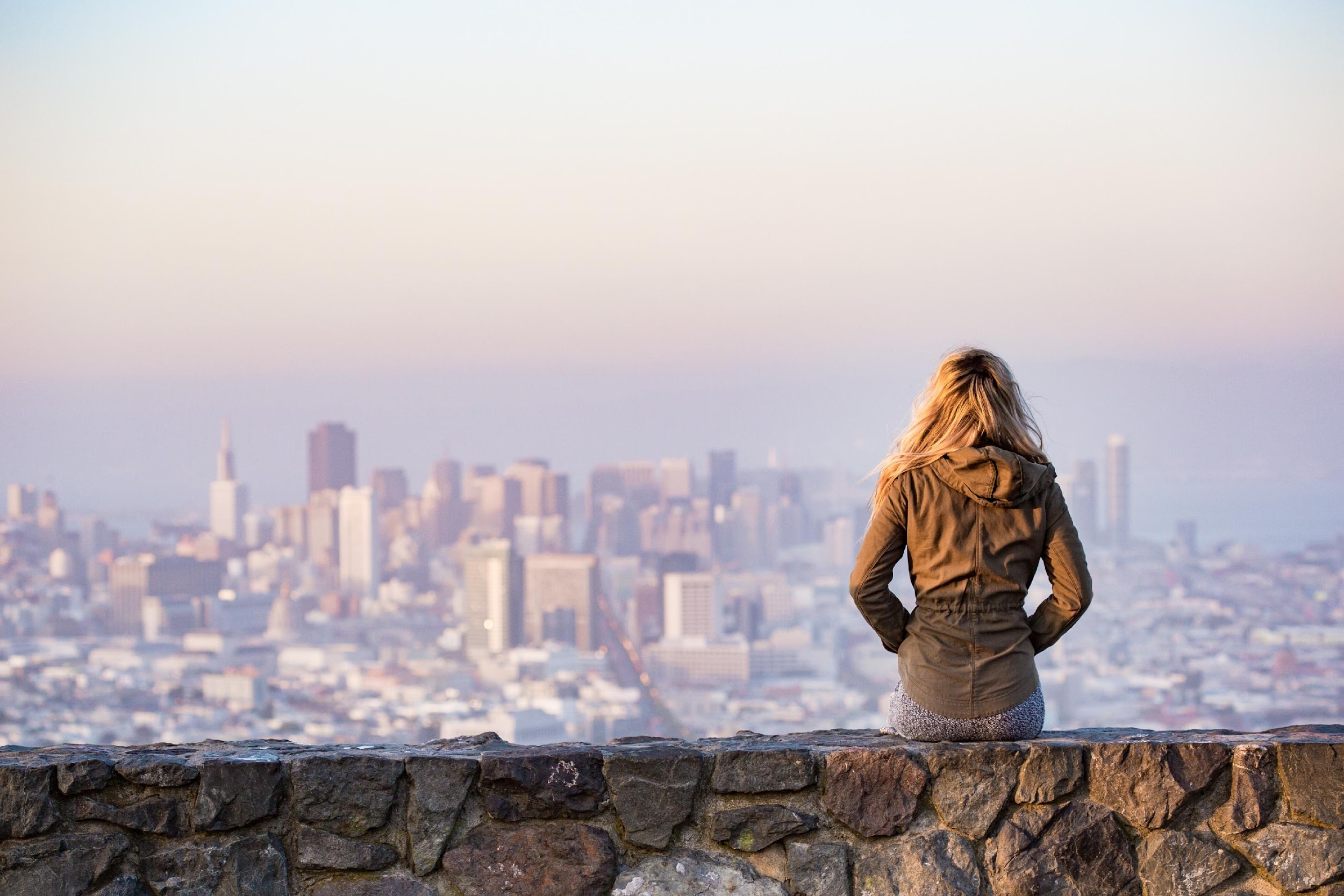 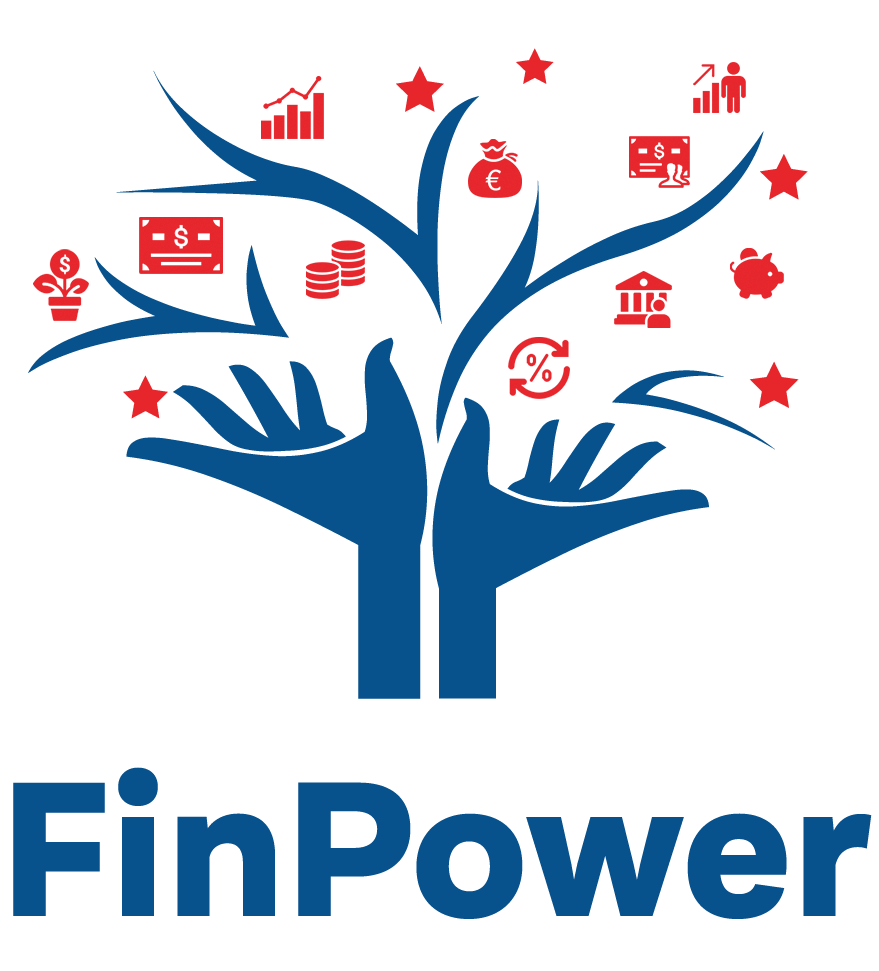 Vielen Dank!
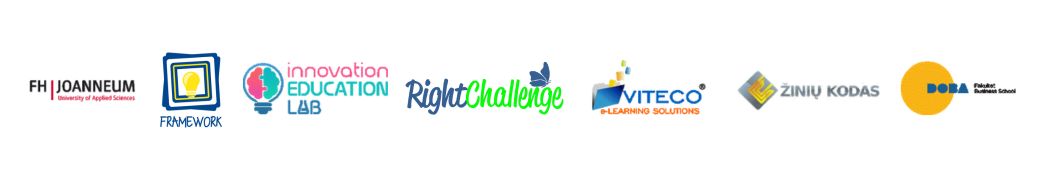 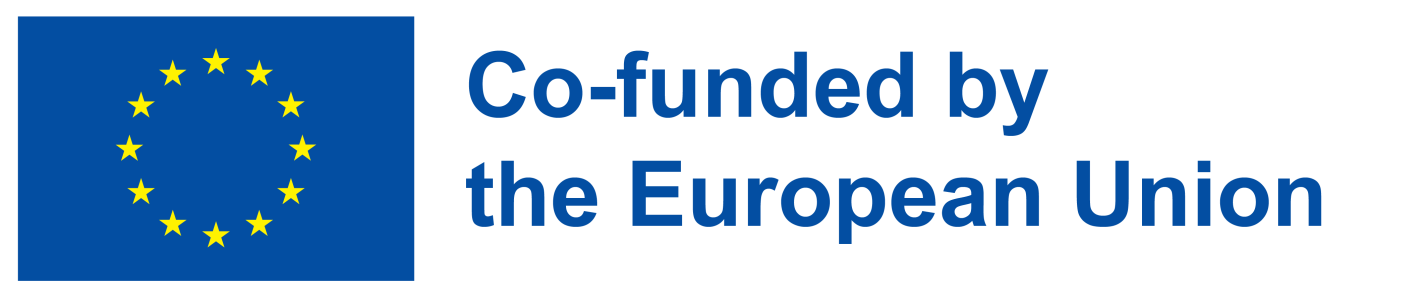 Project Number: 2022-1-AT01-KA220-ADU-000087985
[Speaker Notes: Dieses Modul hat den TeilnehmerInnen grundlegende Kenntnisse und praktische Fähigkeiten im Bereich Online-Sicherheit und Finanzkompetenz vermittelt. Durch die Aufbereitung der Themen wie Online-Sicherheitsrisiken, sicheres Online
Shopping und alternative Zahlungsmethoden haben die TeilnehmerInnen Einblicke in die wirksame Sicherung persönlicher und finanzieller Informationen gewonnen. Das Modul zielt darauf ab, Einzelpersonen zu befähigen, informierte
Entscheidungen zu treffen und sichere und nachhaltige finanzielle Praktiken im digitalen Zeitalter zu übernehmen.]